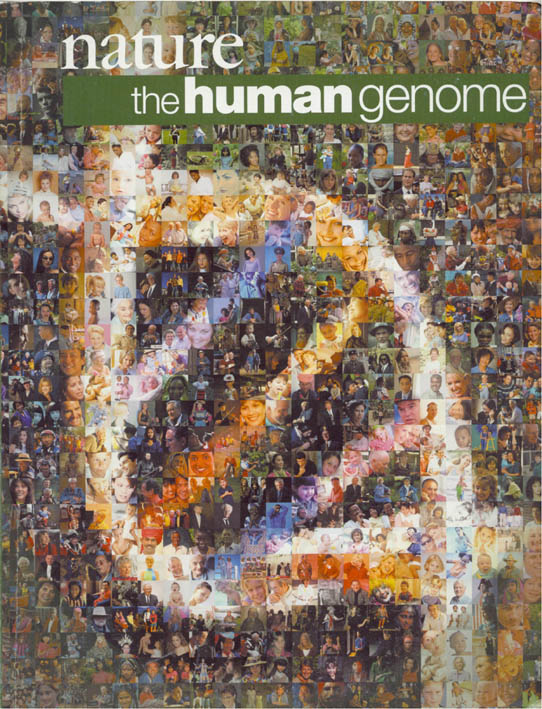 BGI
 The World's Largest Genomics Organization









  


Huanming Yang, Ph.D.
BGI-China, Shenzhen
Presented by Laurie Goodman, PhD
GigaScience Journal, BGI
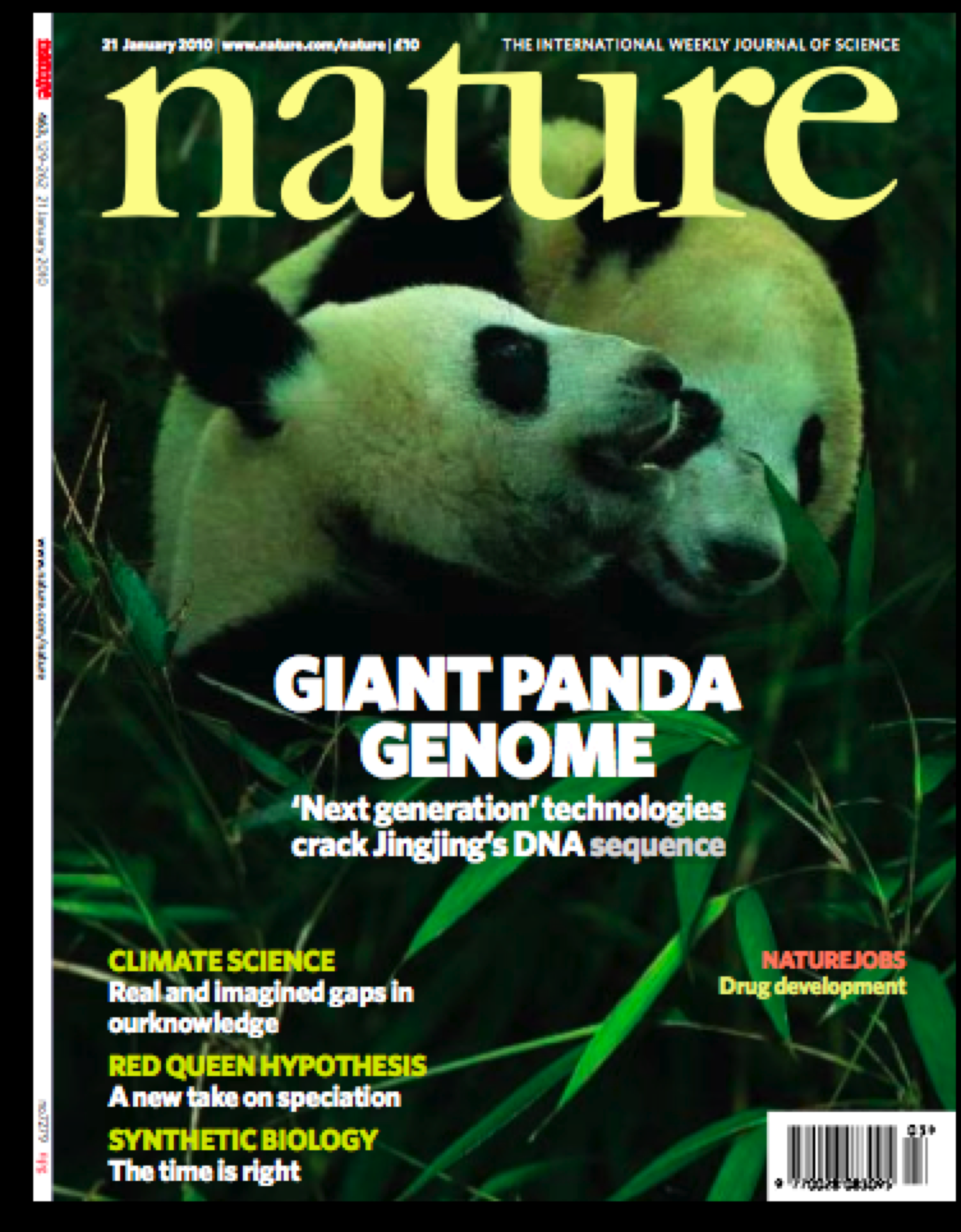 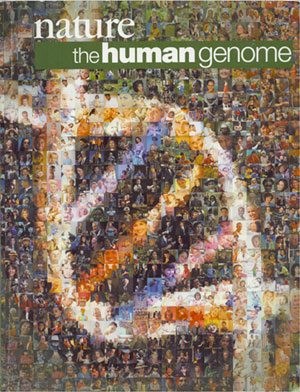 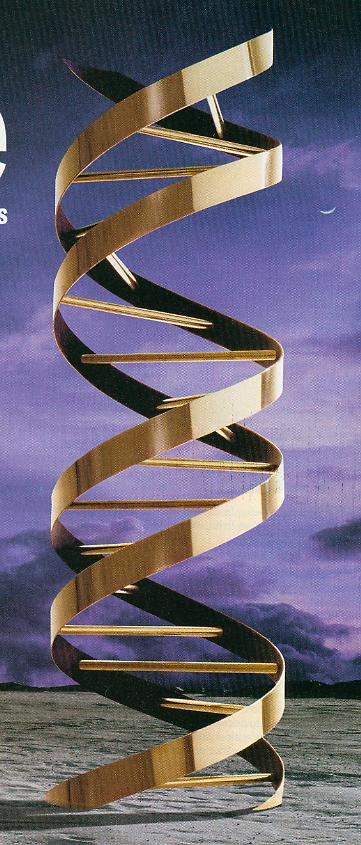 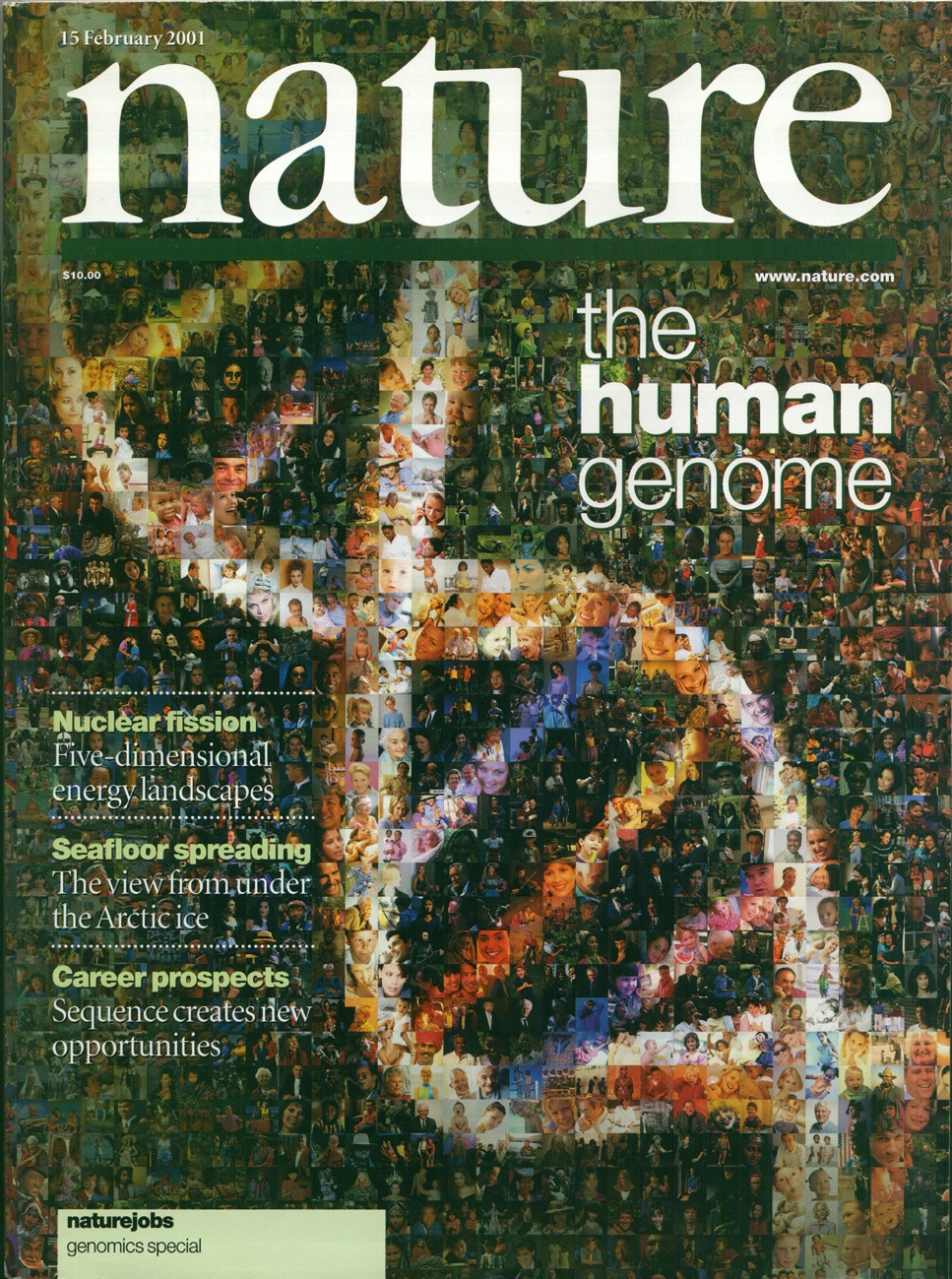 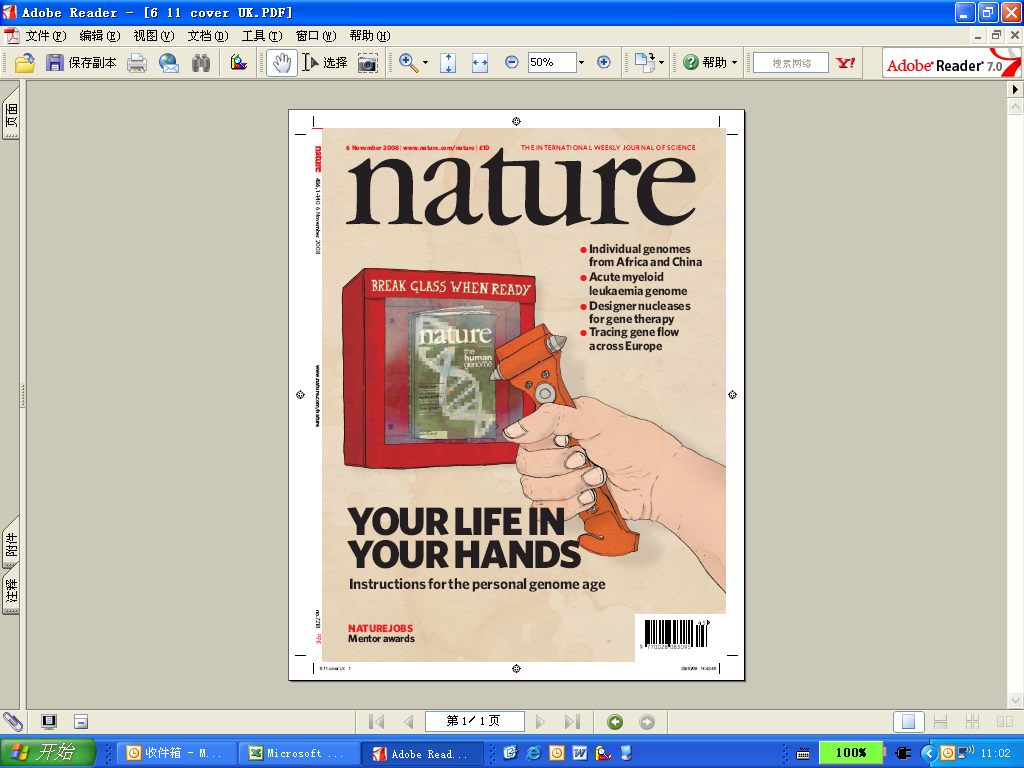 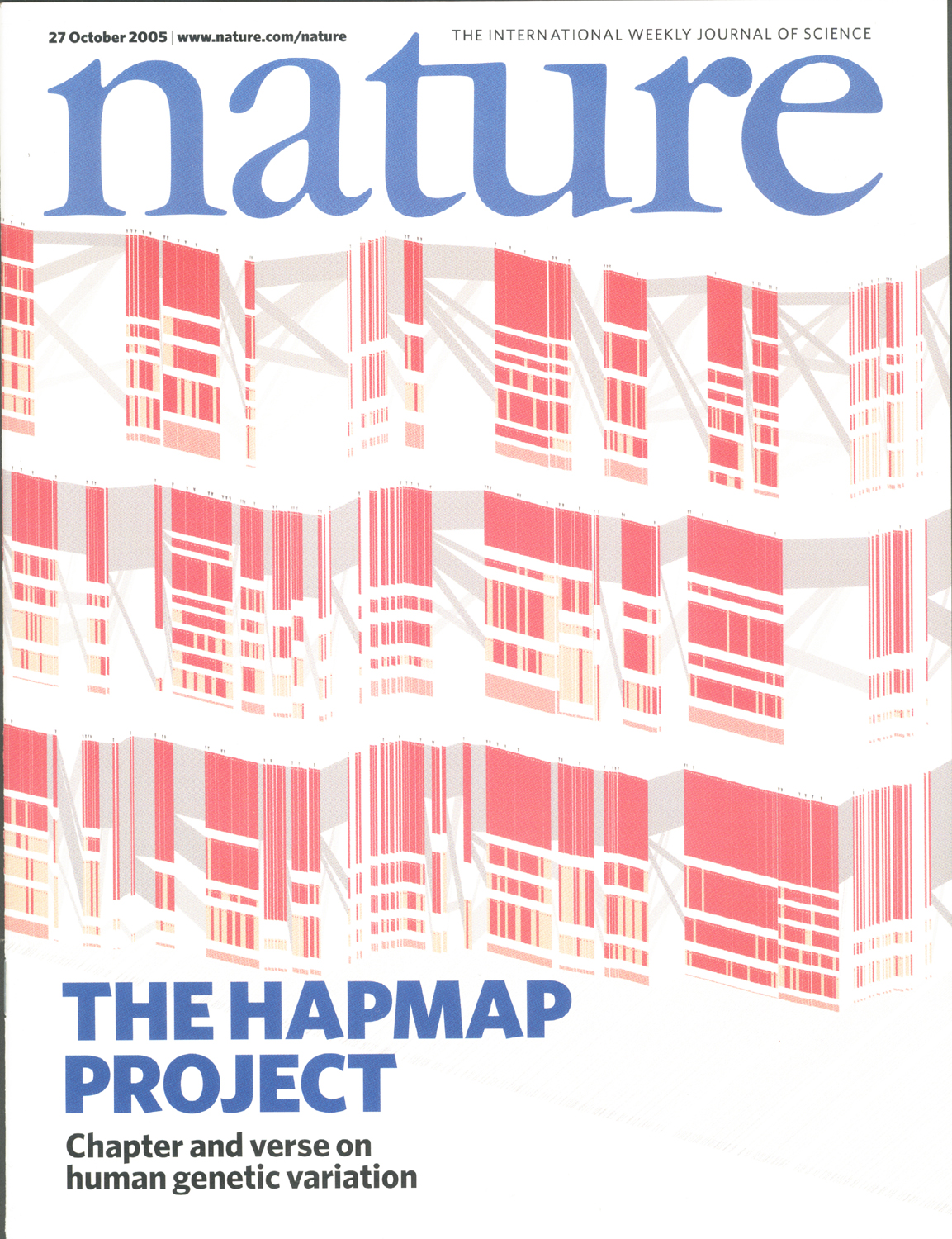 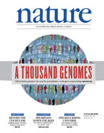 “The building had a nice double helix on the brick façade, but that was the only indication that this was a genome center as opposed to an empty warehouse.  I really wondered  if they could get the support to become an internationally competitive group”.
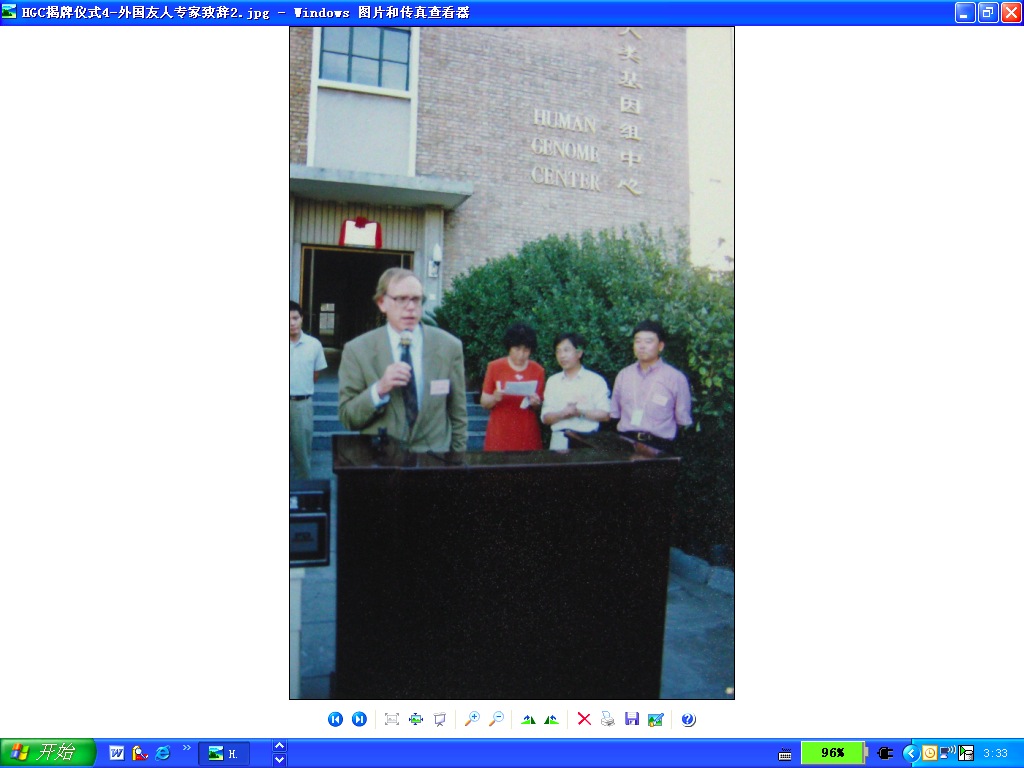 “It’s a pretty startling, when you think of being a support center for a scientific program in a developing country,  you don’t expect them to become 10 times bigger than you are, in less than 4 years, and to start publishing paper in Science”.

   “Olson says he always had confidence in the scientific capabilities of the group.
                                               Science  5 April, 2002
9”9’9h 9/9/1999
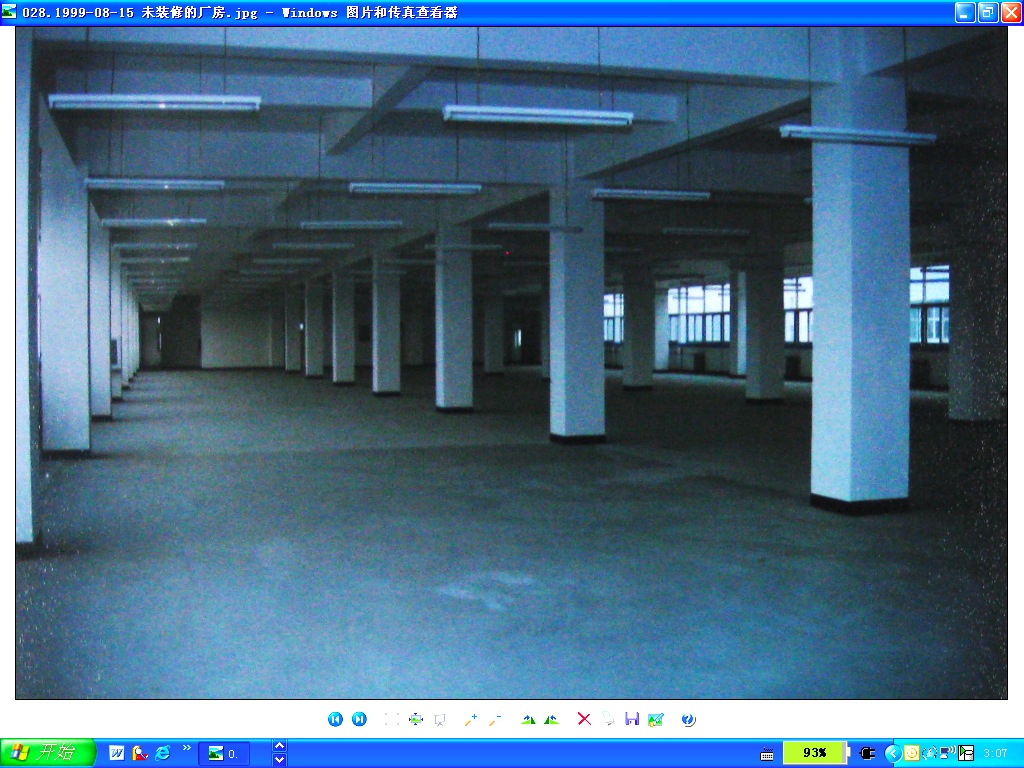 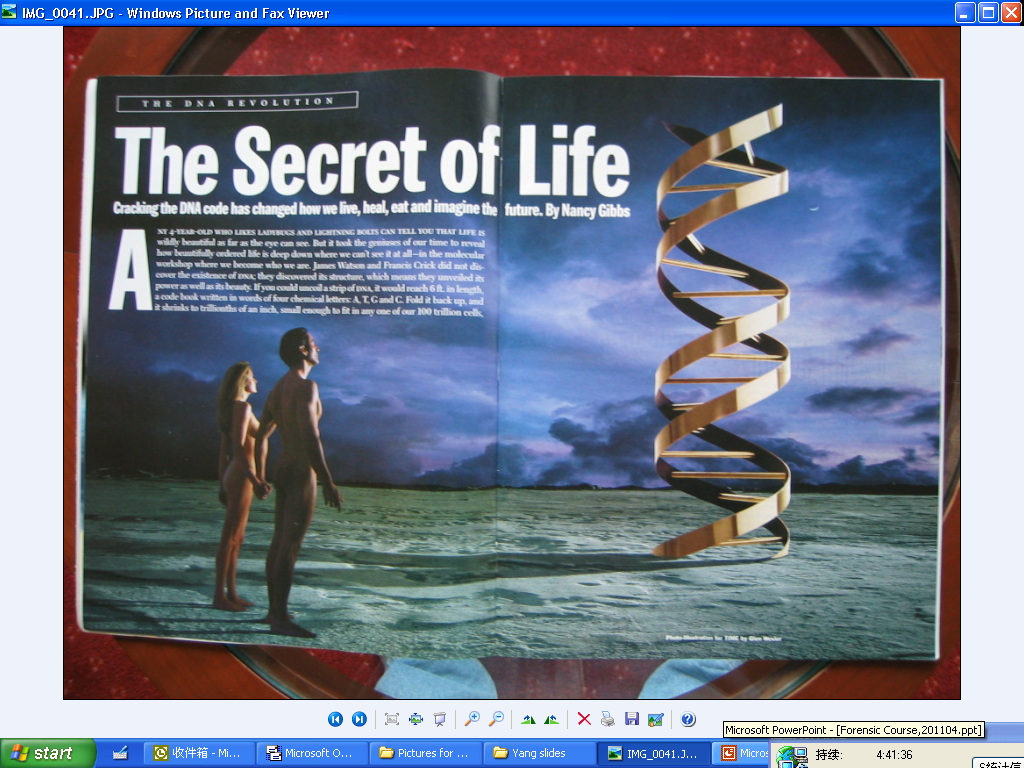 “We began with nothing !”
>18000 Partners from >4000 Institutes or Hospitals
Within 10 yrs, BGI became one of the largest genomics institutes in the world
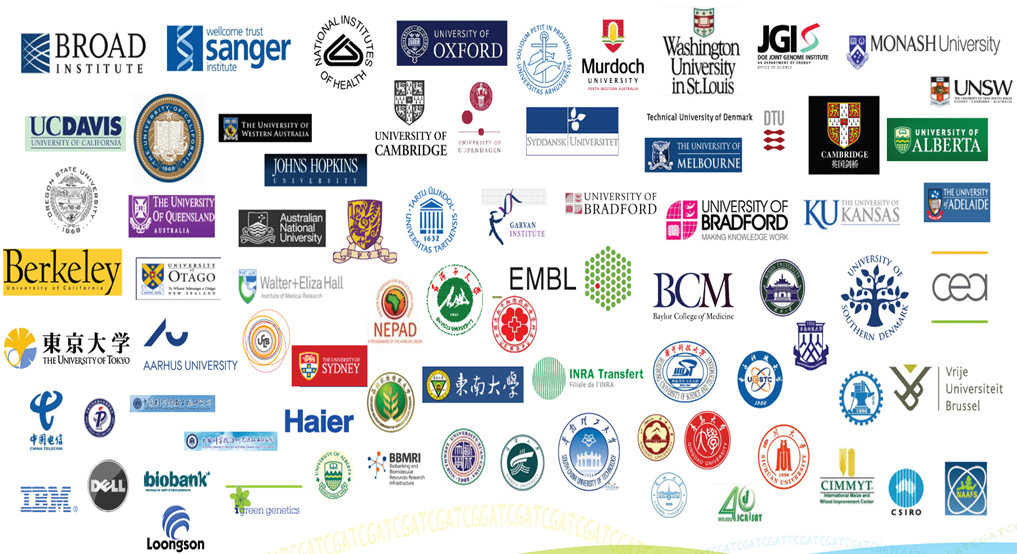 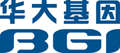 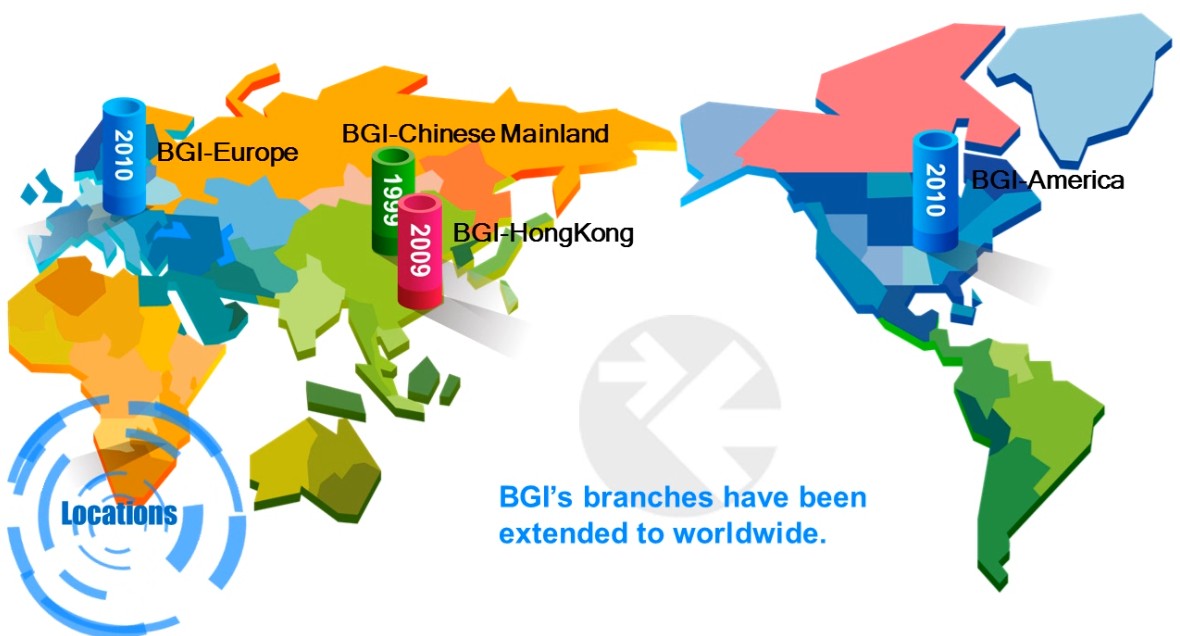 2014 it is global, with HQ in Shenzhen
A salute to all of BGI’s 
collaborators & supporters, teachers & friends
Three Generations of Leaders
“ 三代同堂”
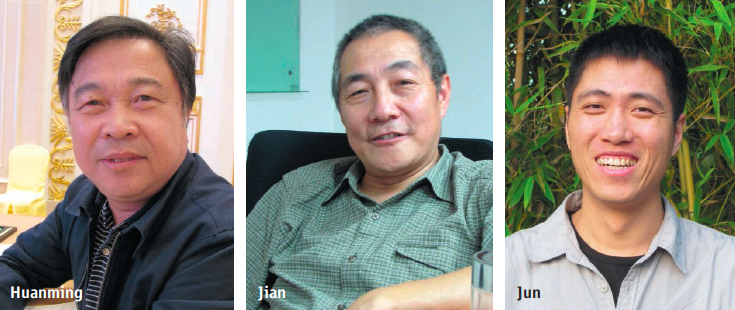 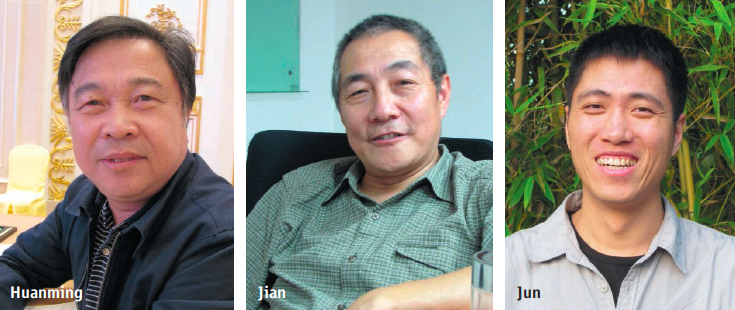 Yang Huanming
Wang Jian
Wang Jun
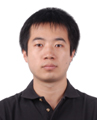 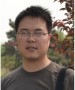 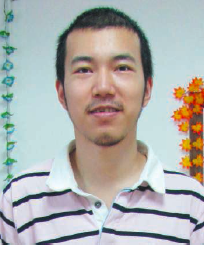 Li Yingrui
Head BGI-Tech
Xu Xun
BGI-Research
Zhang Yong. PhD
BioBank
Two Pillars of Genomics
101010101010100101010101001101010101001010011010010101001010100101010010101001001010010101000000000010101000000000000101000101
010011100001110000011100000110001010101001
010101001010101010101010010101010100101001110000111000001110000011000100101010100101010101010101001010101010010100111000011100000111000001100010101010101001010101010101010010101010100101001110000111000001110100111000011100000111000001100010101010101001010101010101010010101010100101001110000111000001110000011000100101010100101010101010101001010101010010100111000011100000111000001100010101010101001010101010101010010101010100101001110000111000001110000011000101010101010010101010101010100101010101001010011100001110000011100000110001010101010100101010101010101001010101010010100111000011100000111000011000101011000011100000111000001100010101010101001010101010101010001010101010100101010101010001010101010100101010101010101001010101010010100111000011100000111000011000101011000011100000111000001100010101010101001010101010101011100101100101010101010101010101010001101010101111111010101010101010011101010000000000101110
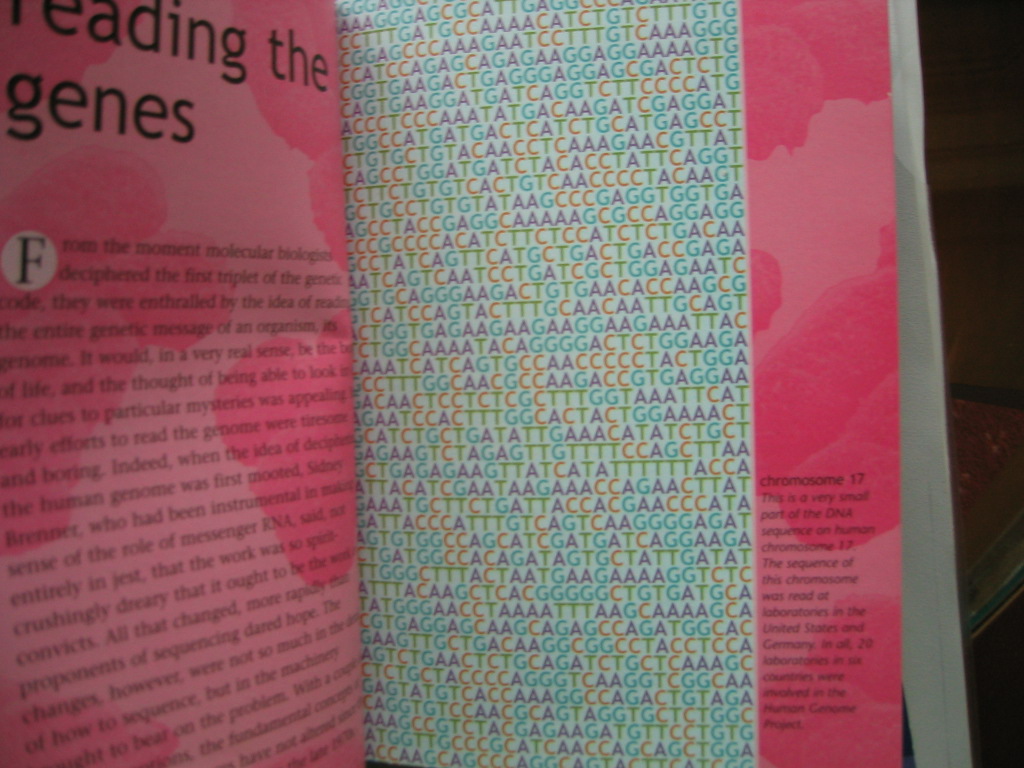 “Life is 
    digital!”
“Life is 
of sequence”
生命是序列的
生命是数据的
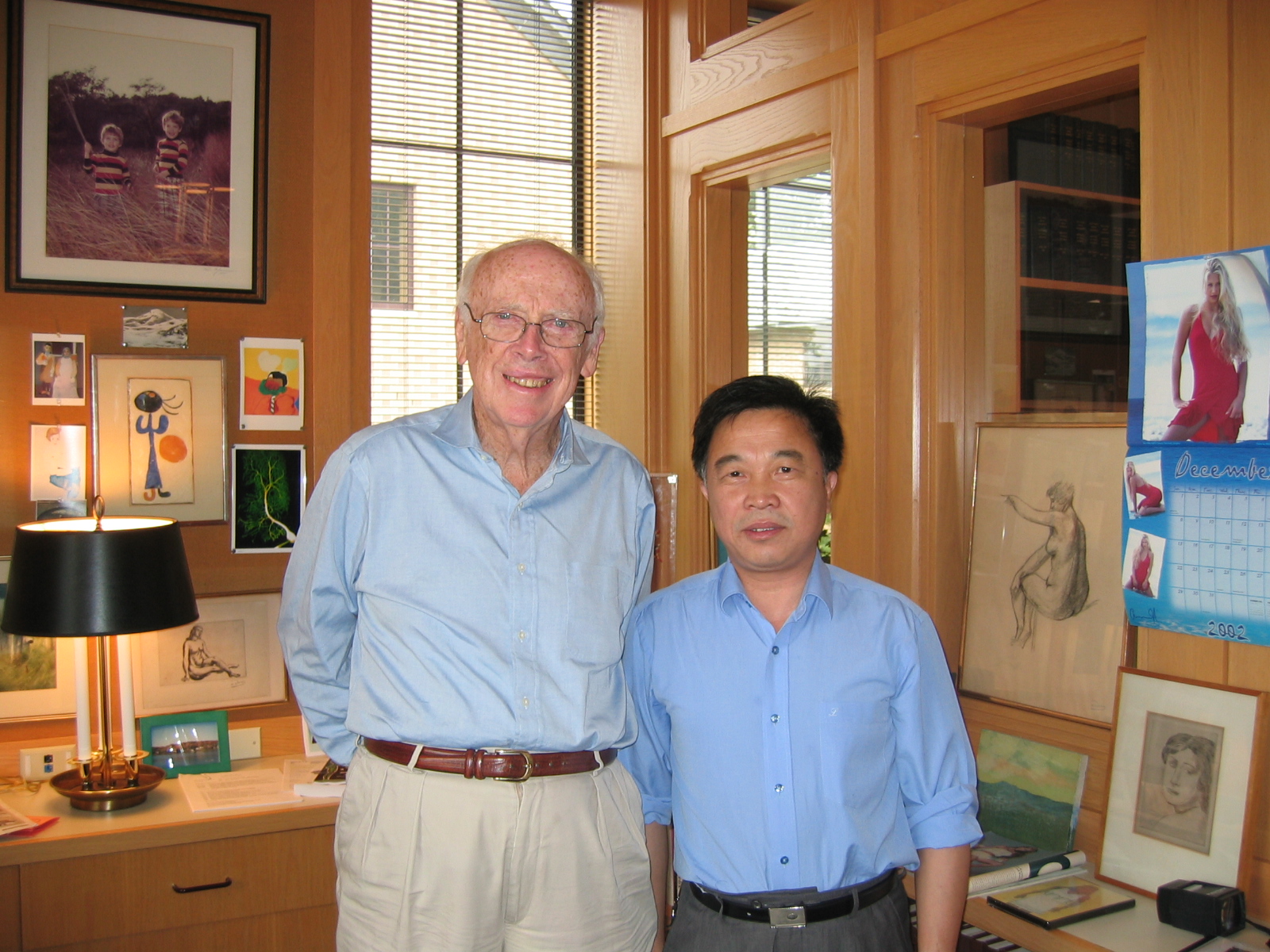 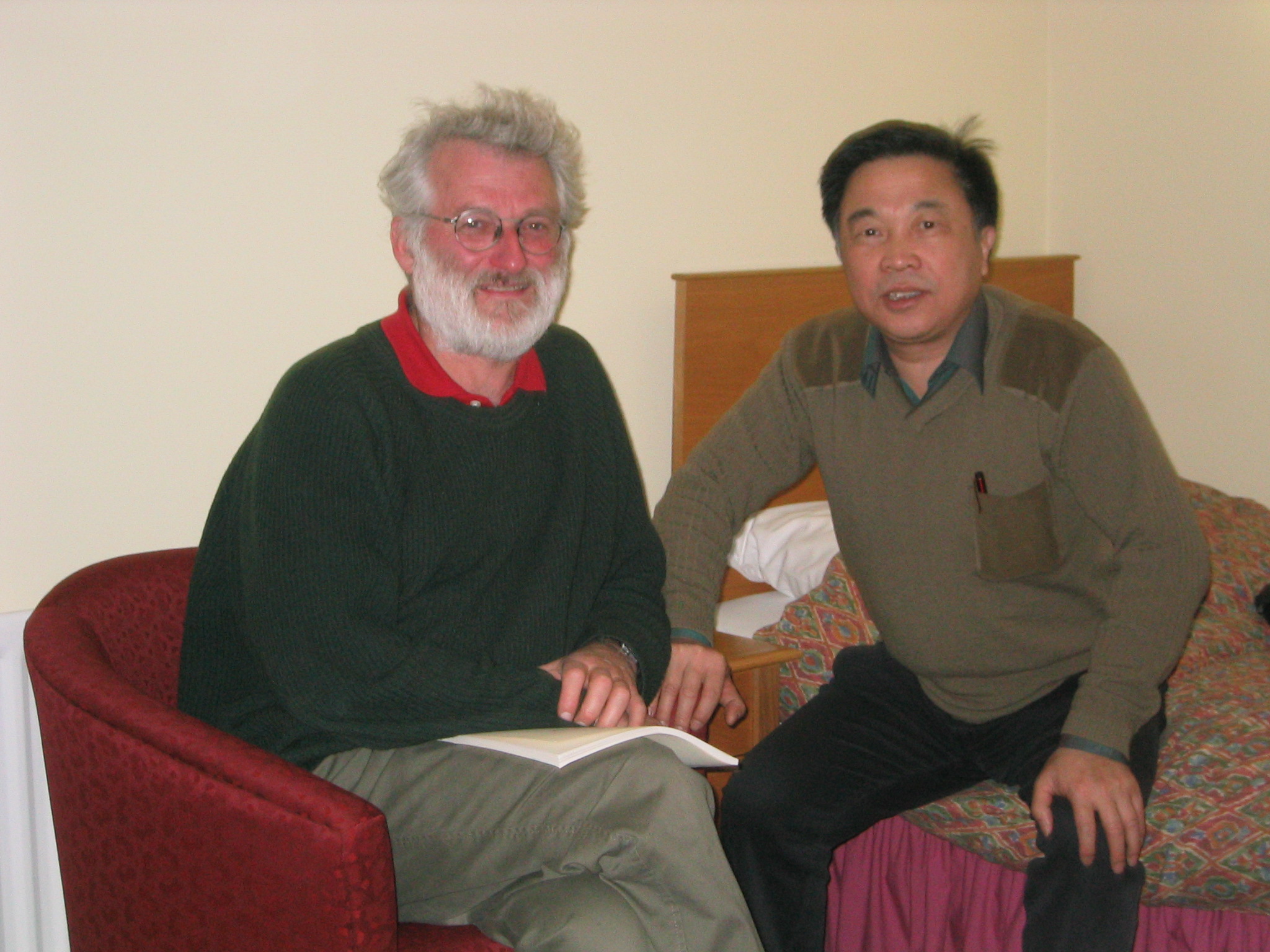 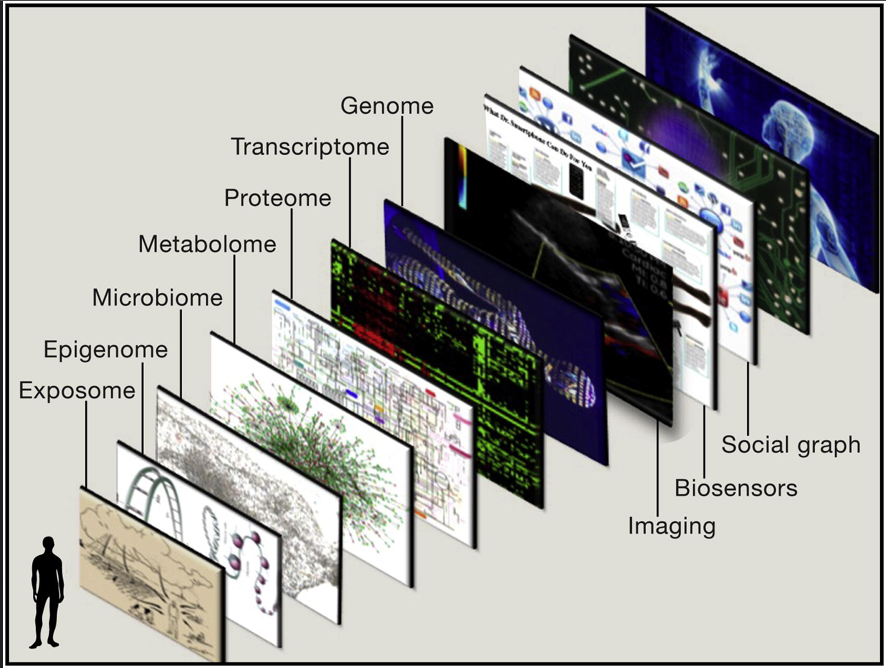 Genomics is fundamental!
BGI’s Areas Of Focus
1. Improving Human Health
  2. Improving Food Security
  3. Sustaining the Environment
  4. Building Resources: BioBanking
Improving Health
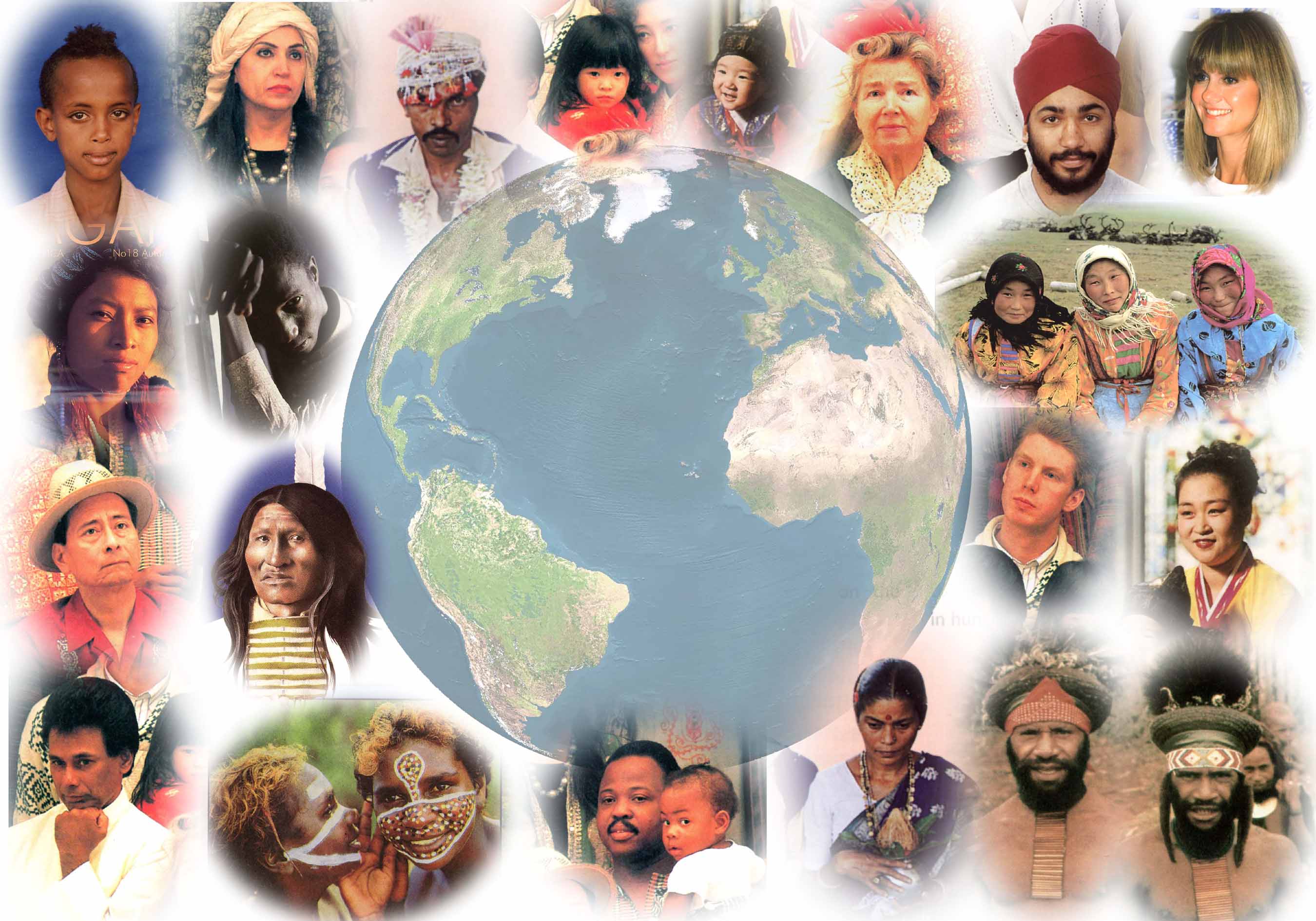 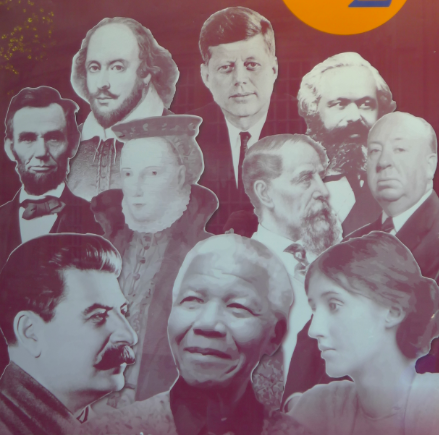 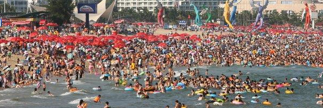 Sequence everyone
                                “人人基因组”
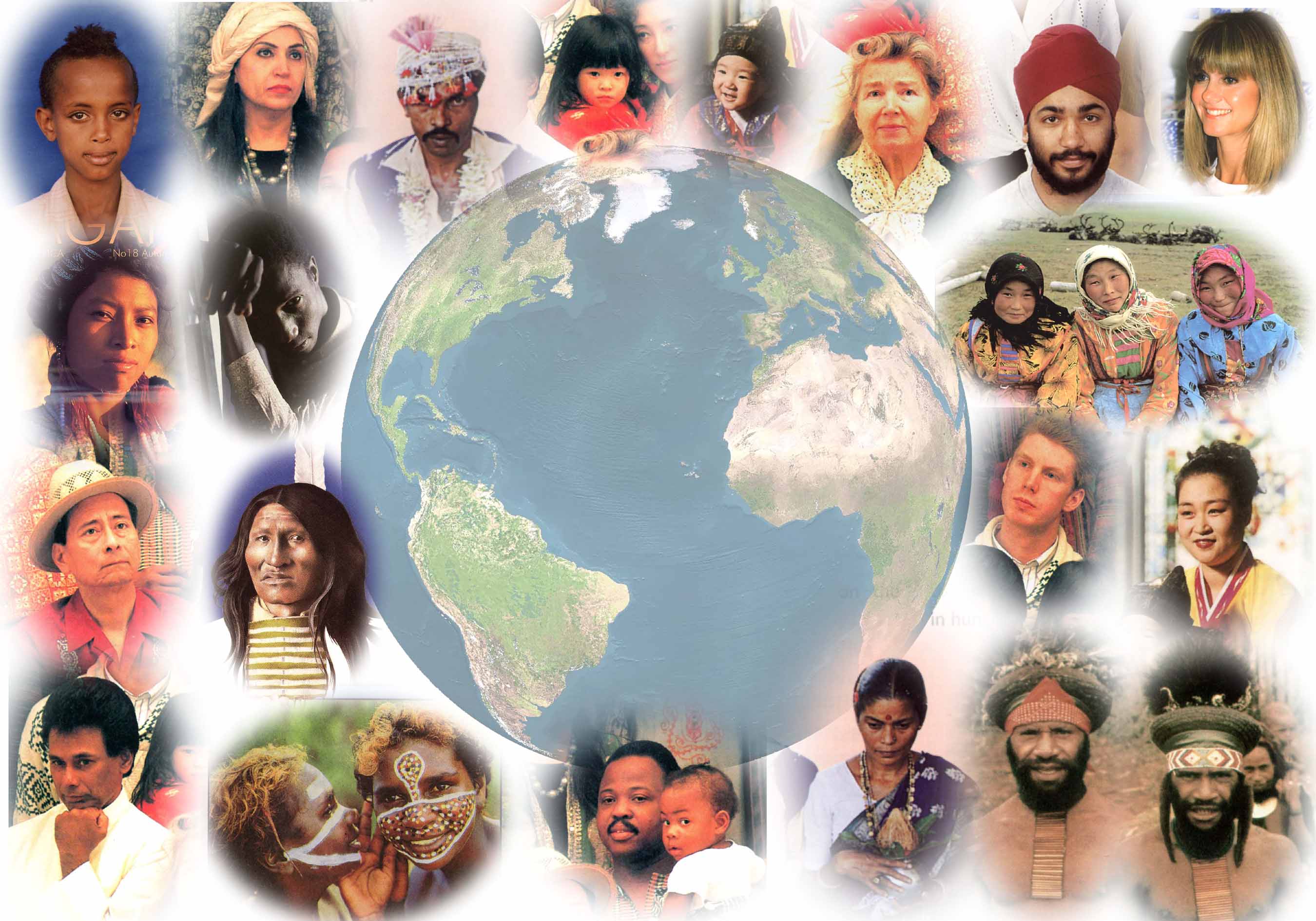 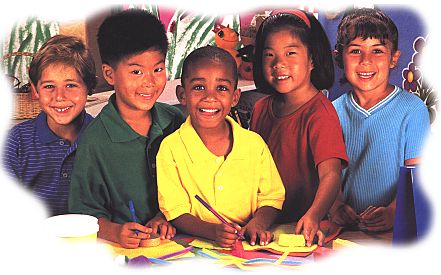 As the first part of developing personalized medicine
BGI is a part of the 
1000 Genome Project Sequencing 100 Asian Genomes.
The Asian Genomes are finished and ready to be released
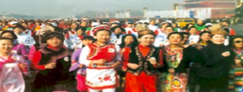 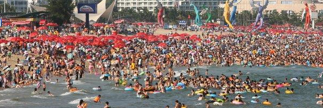 They are working on the 
1 M Chinese Genomes Project
‘Other’ Genomes
Metagenomes
Have focused primarily on gut and metabolic disorders
Tumor Genomes
Specifically single-cell sequencing
Fetal Cell Genomes
As a part of a Chinese women’s health initiative
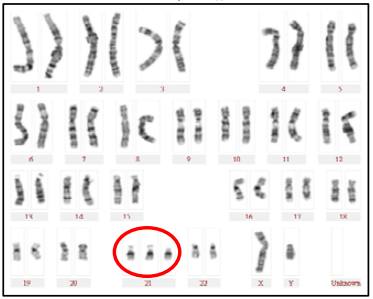 Down Syndrome
Non-Invasive Prenatal Testing
By sequencing

As of Oct. 30, 2013:

Total cases:  >200,000
Detected cases:  >2,000
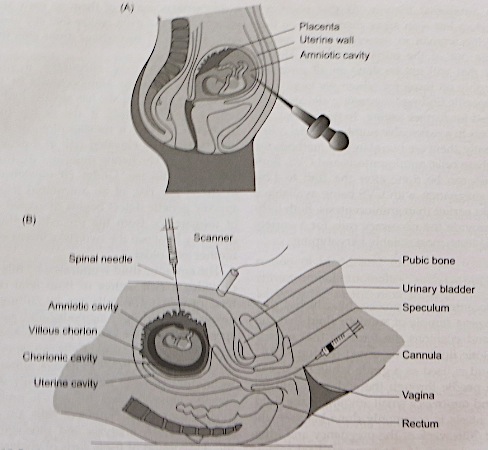 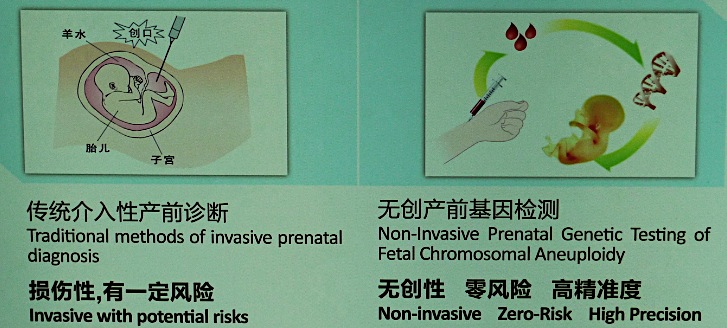 Improving Agriculture
Through molecular breeding 
Sequencing Genomes of Sub-species/Strains
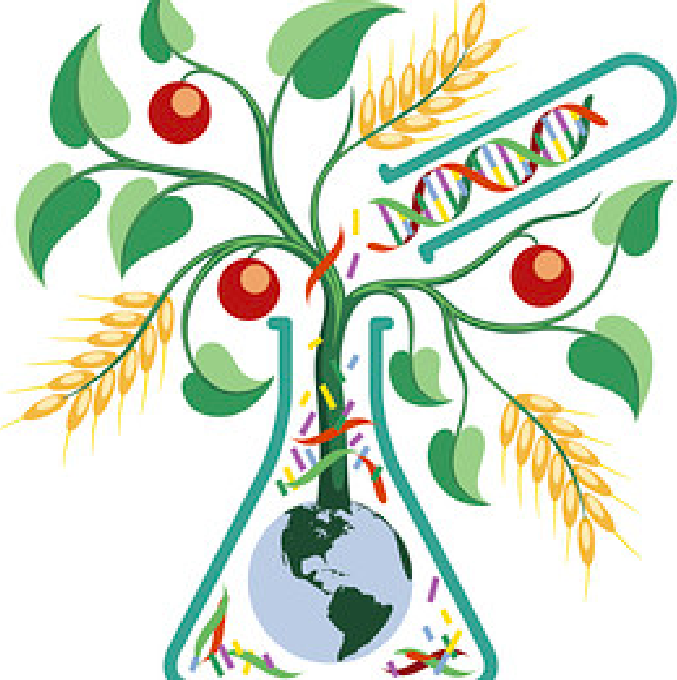 Omics-based digital breeding of crops & livestock
Molecular Breeding
Millet
Using breeding (not GMO) based on genomic markers that were linked to ergonomically important traits - BGI researchers were able to generate a hybrid millet strain that produced 12,000kg/hectare compared to 
4,500kg/hectare of normal millet. 
In 2 generations.
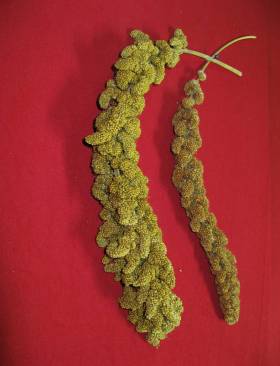 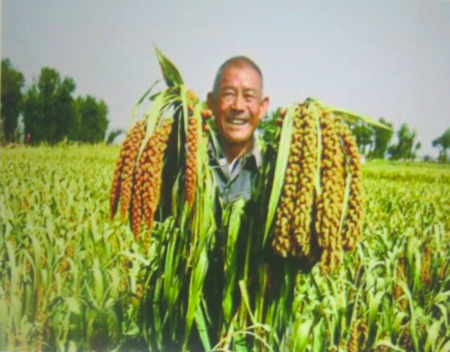 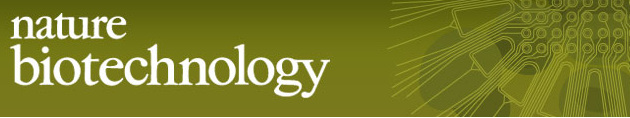 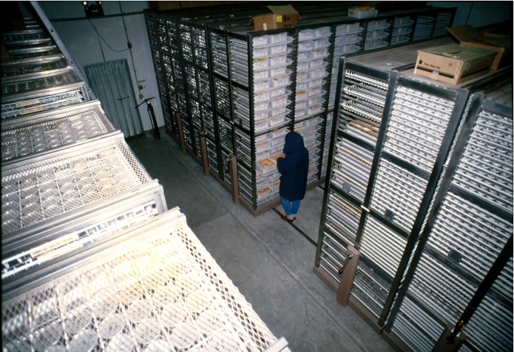 IRG Traditional Germplasm
100,000 cultivated accessions
30:105-1011, 2012
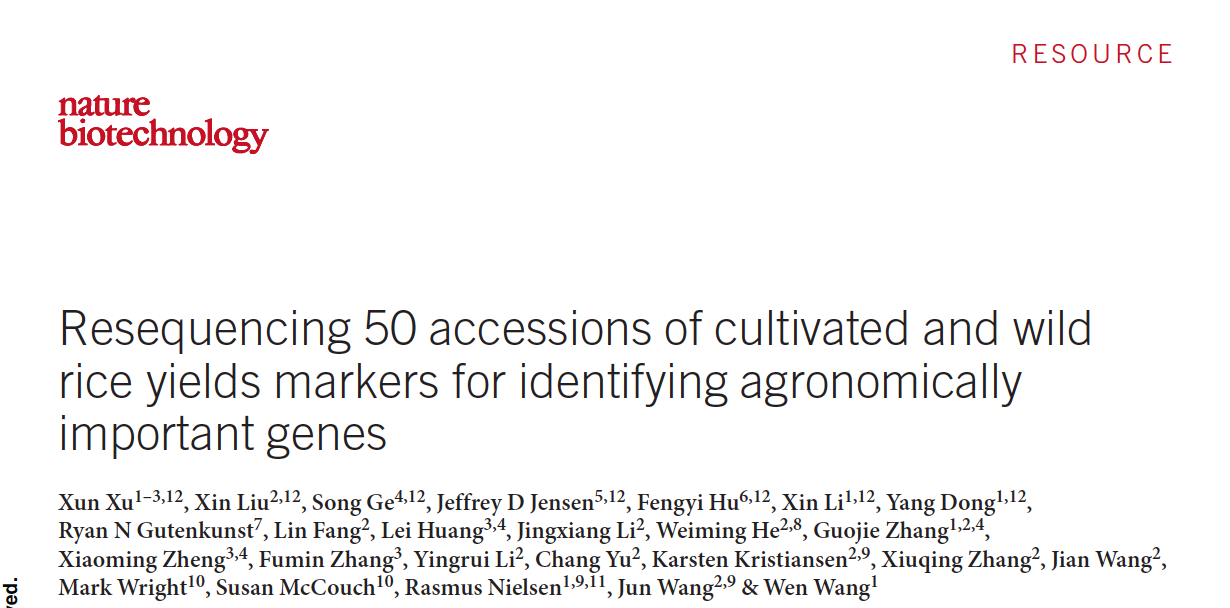 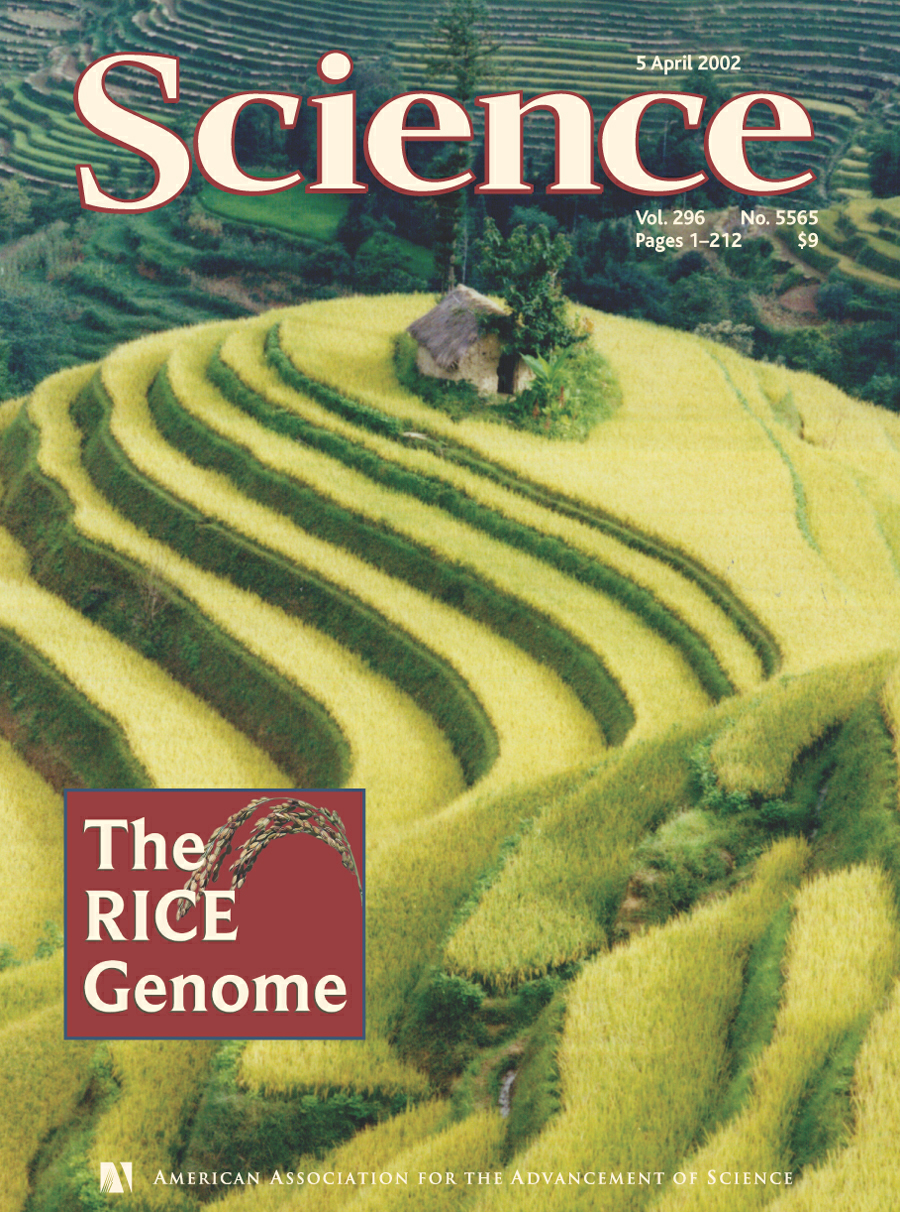 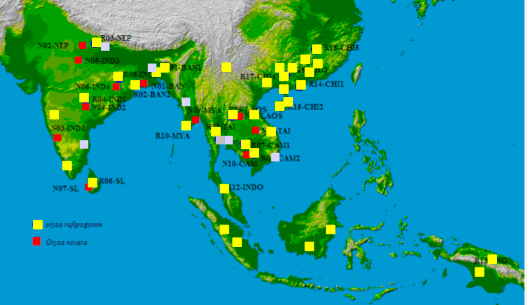 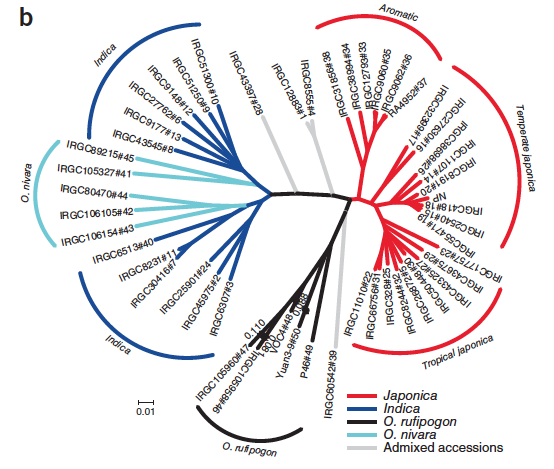 The genome sequences of 3000 rice strains will be released this month!
Collaboration between BGI, IRRI, & CAAS
Digitizing the “Tree of Life” by sequencing more species
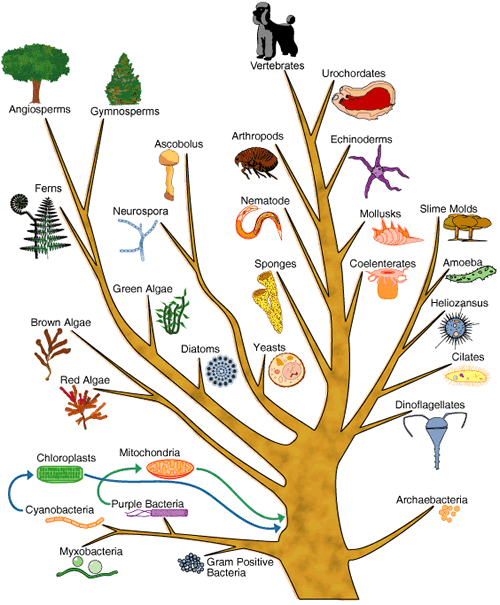 Covering all branches of the tree of life

But have a special focus on endangered species:
For better conservation as well as understanding extinction processes as they relate to human activities
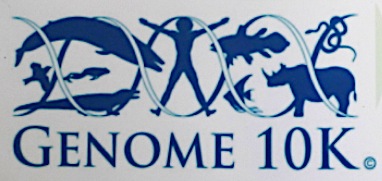 “The Genome 10K Project”
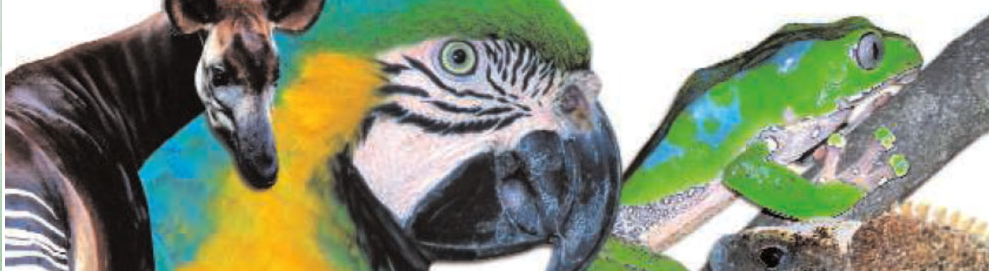 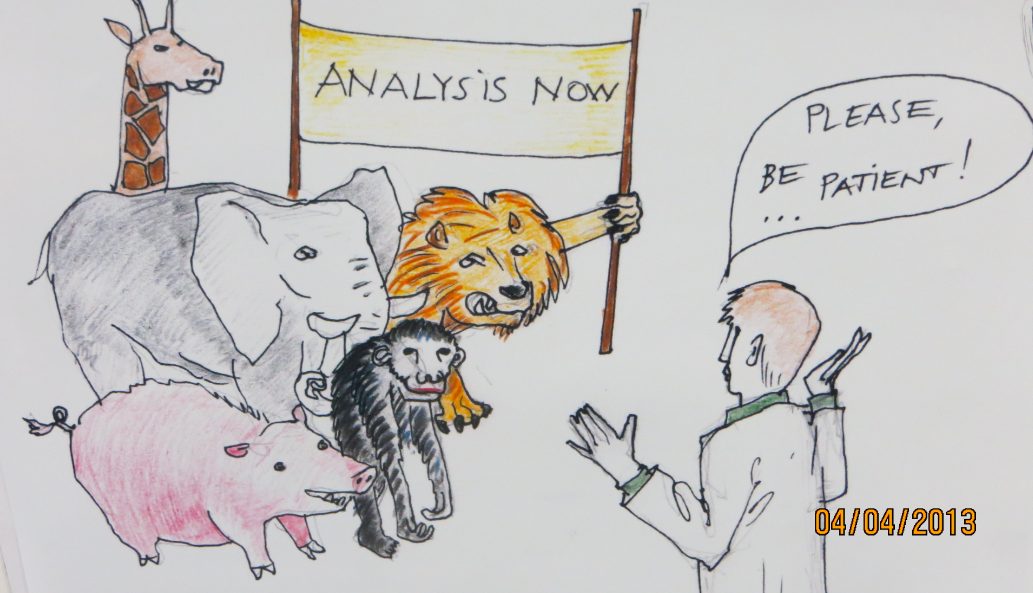 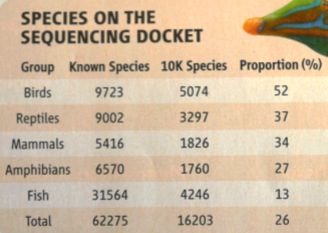 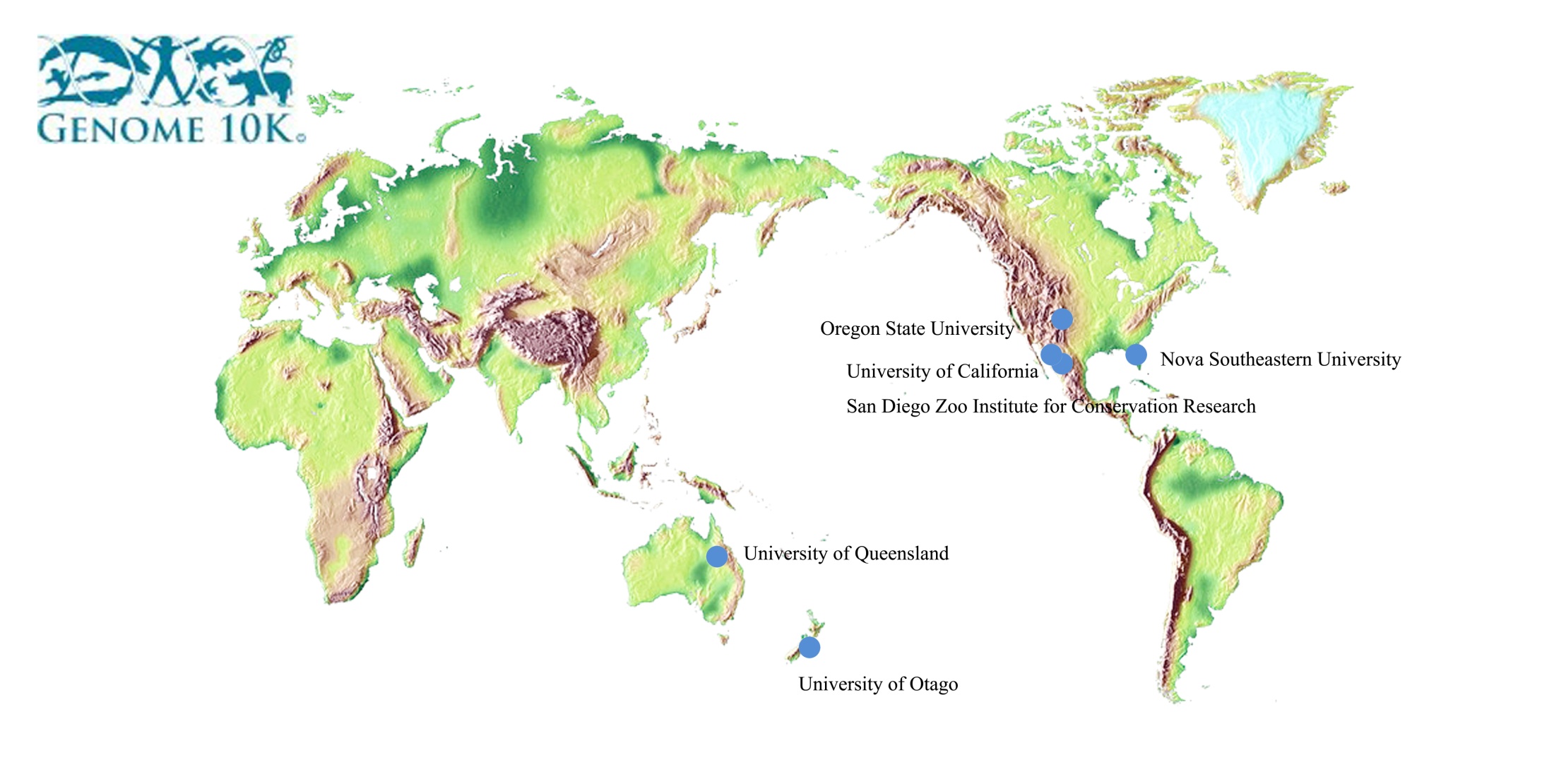 Sequencing 10,000 vertebrates
326: 794    Nov. 6, 2009
10K Avian Genomes Project
Bird extinction rate ranges between 1,000-10,000 times the natural background extinction rate
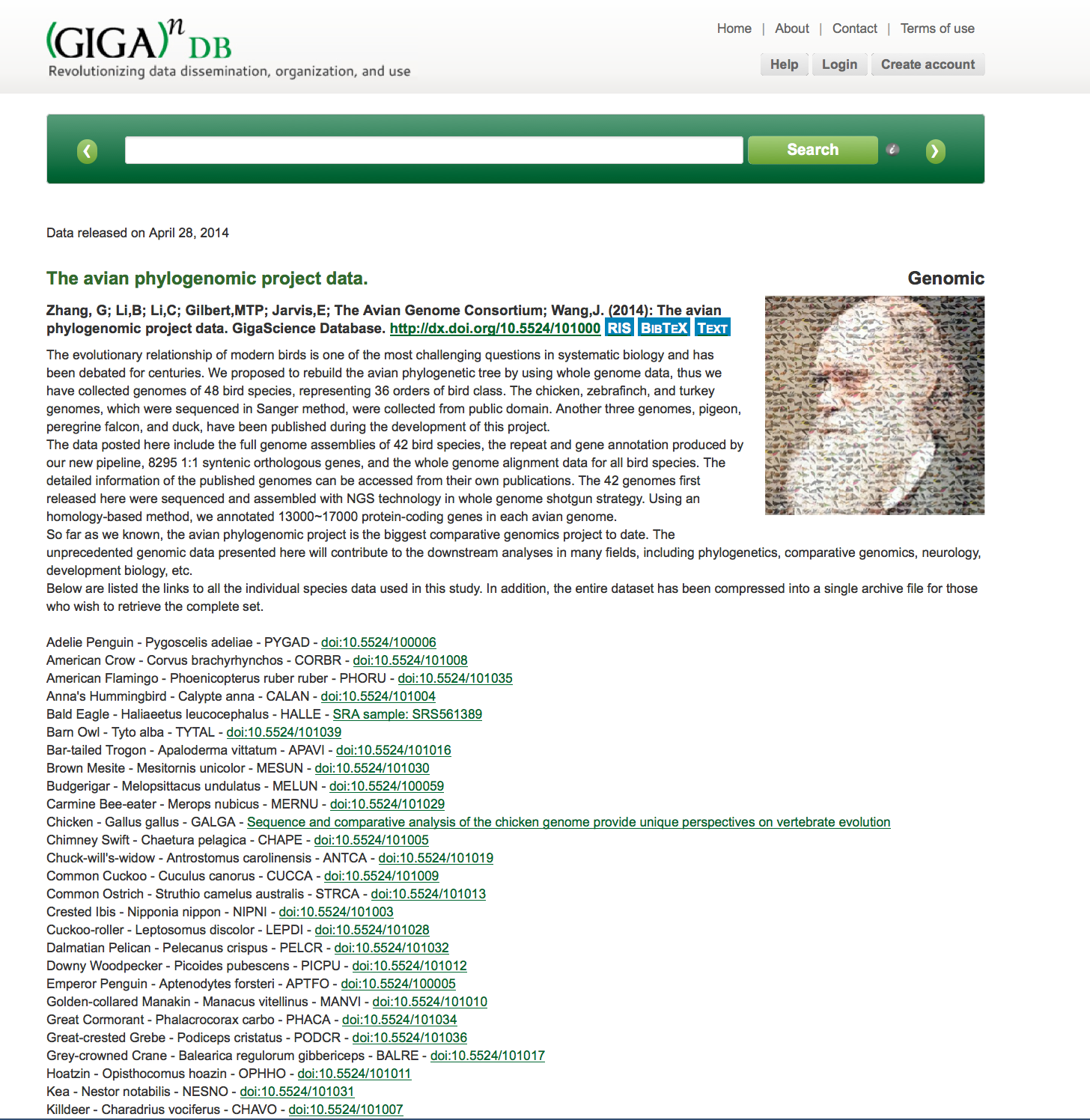 31 Jan. 2013
Currently releasing the genome sequences of 38 bird genomes 
(10 bird genomes already released)
Biobanking: Digital and Physical
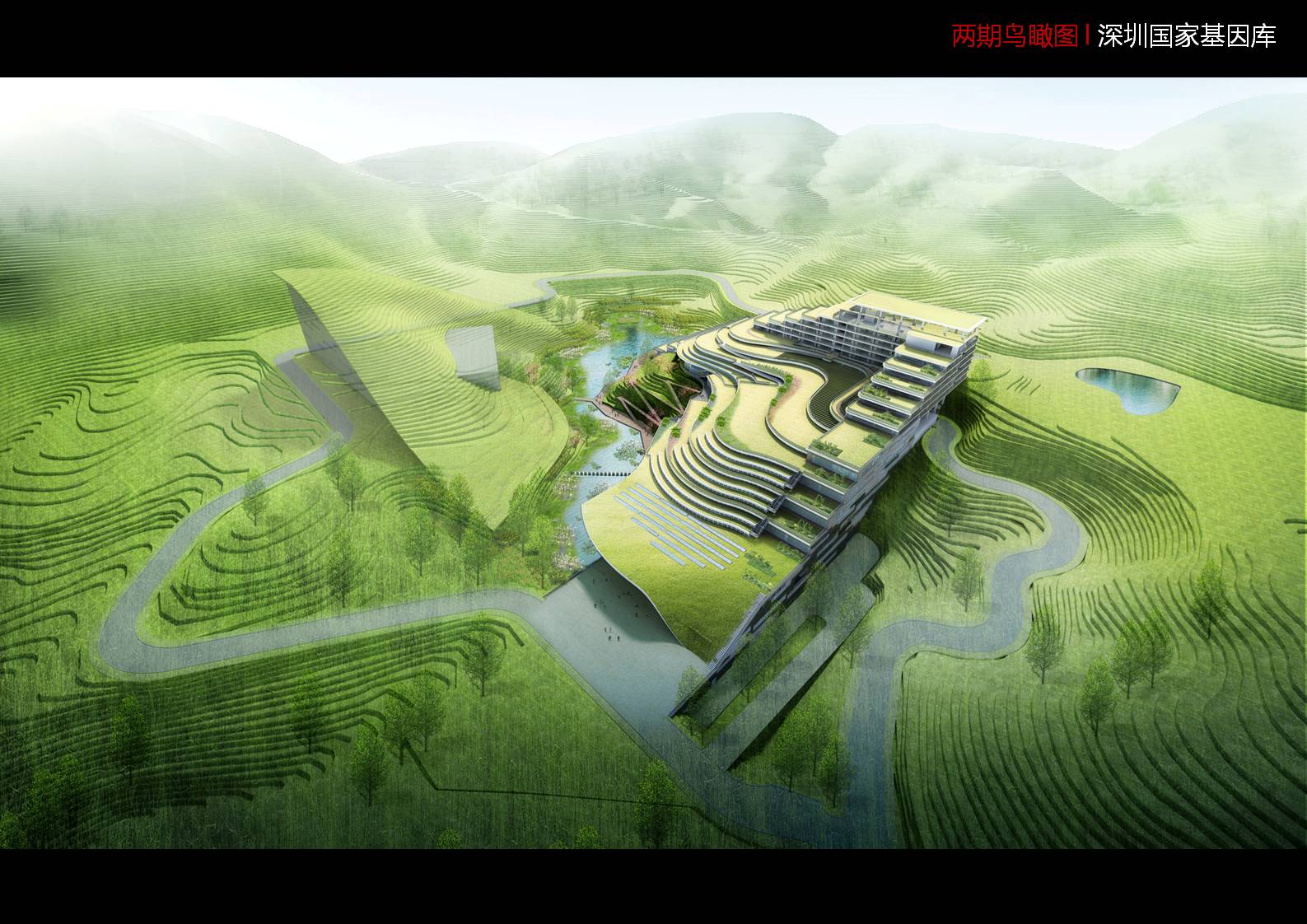 深圳国家基因库
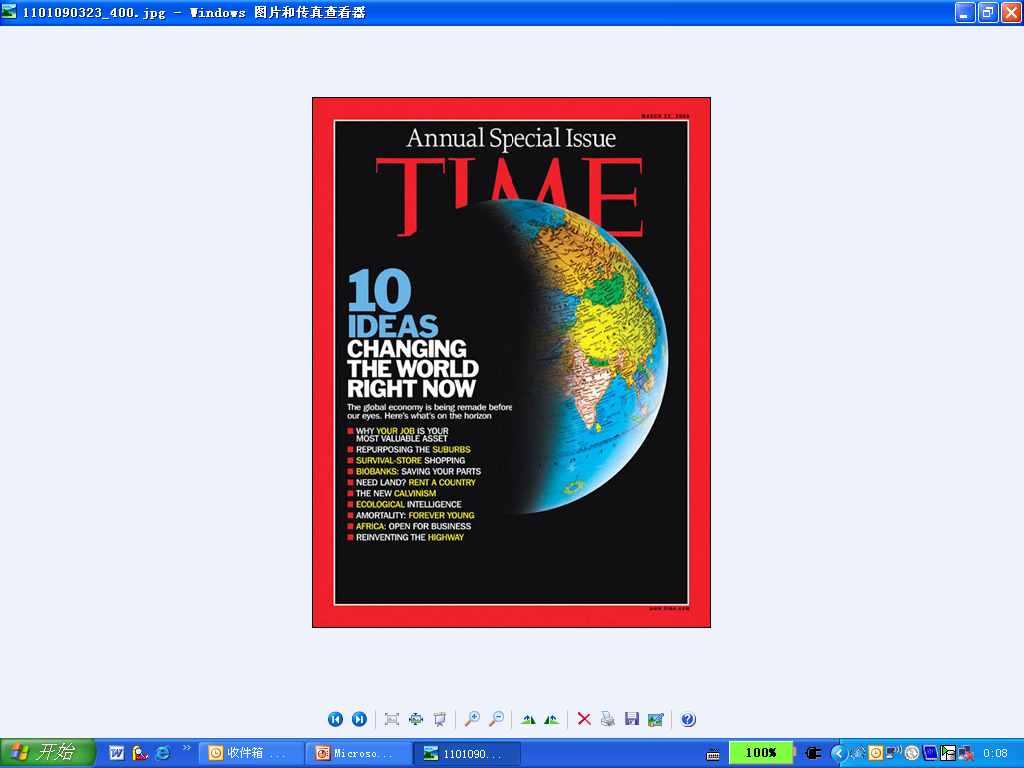 Storing your data 
---and your parts
Biobanking is changing 
the strategy, scope, & scale 
of biomedical research.
National BioBank in Shenzhen
“The HGP Spirit”
“Owned by All (共有),
Done by All (共为),
Shared by All (共享),
 Needed by All (共需)!”
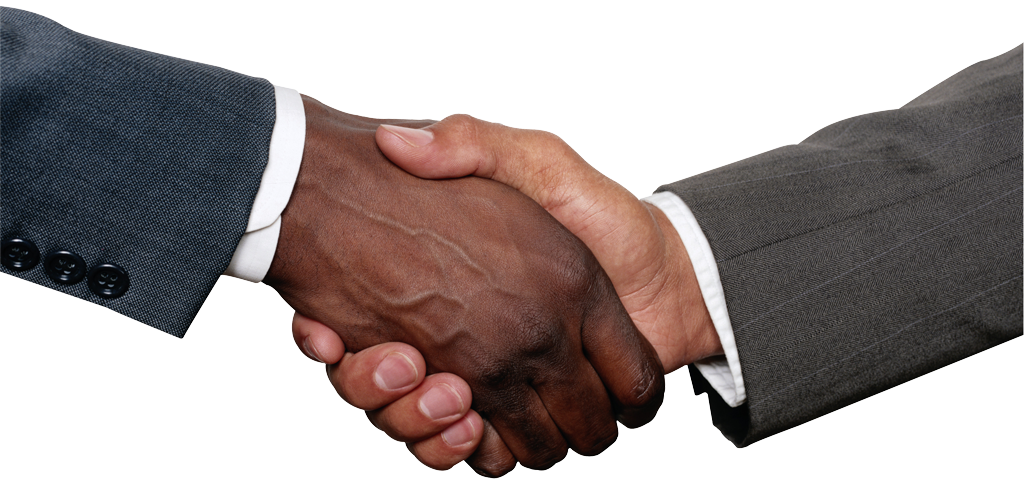 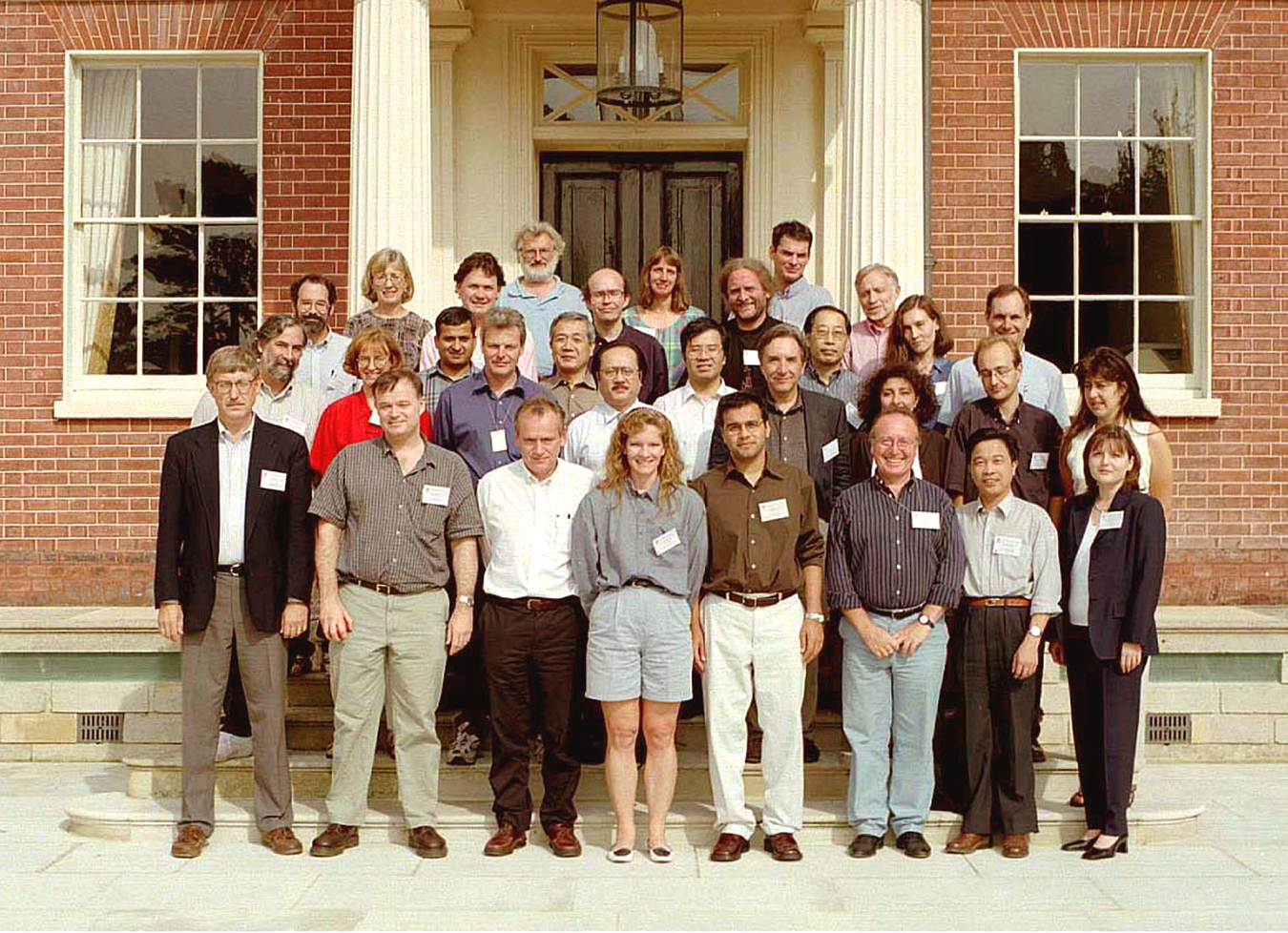 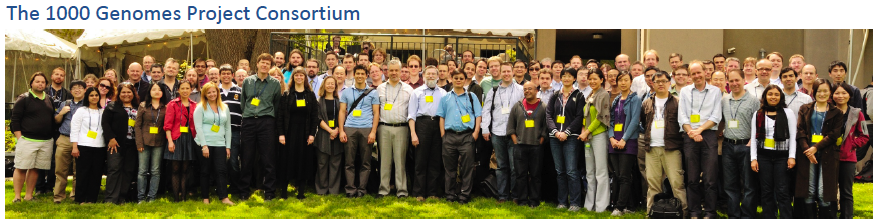 Sept. 9, 2014
The 15th anniversary of BGI
(9:09:09, 9/9/99)
华大成立 15 周年
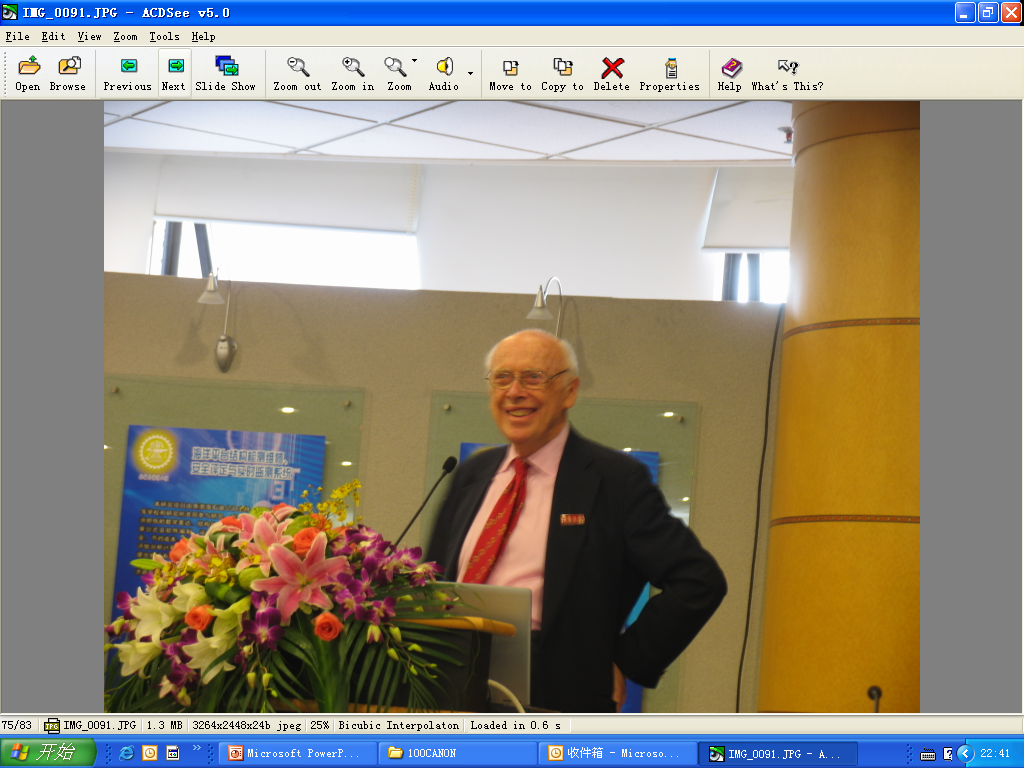 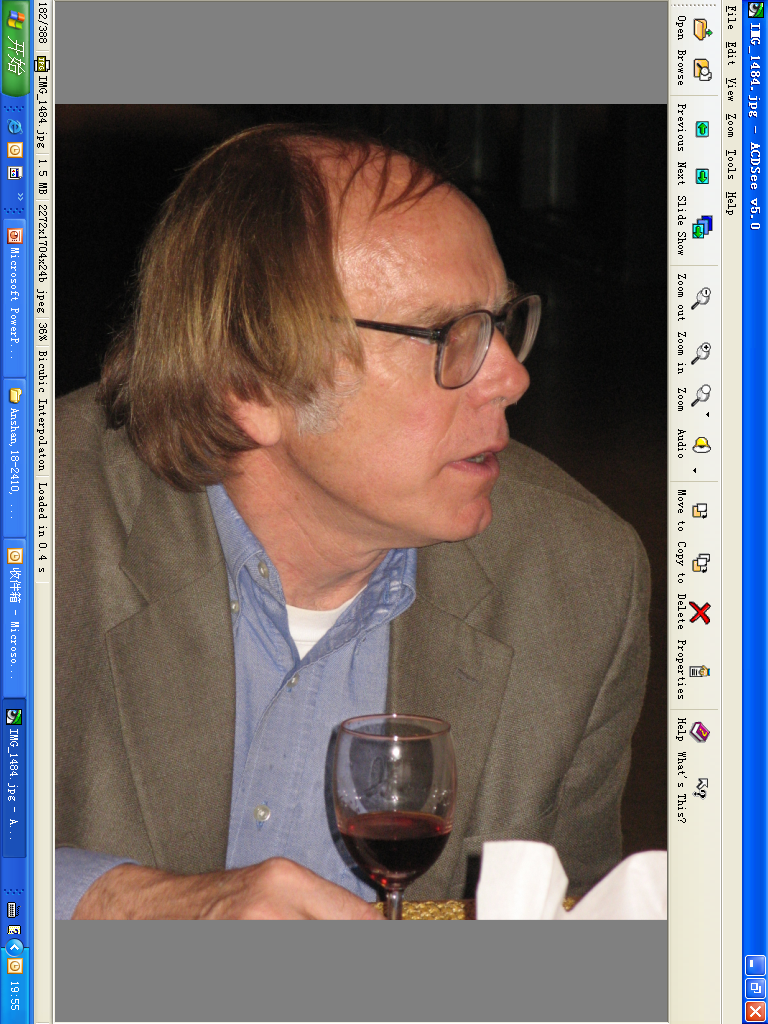 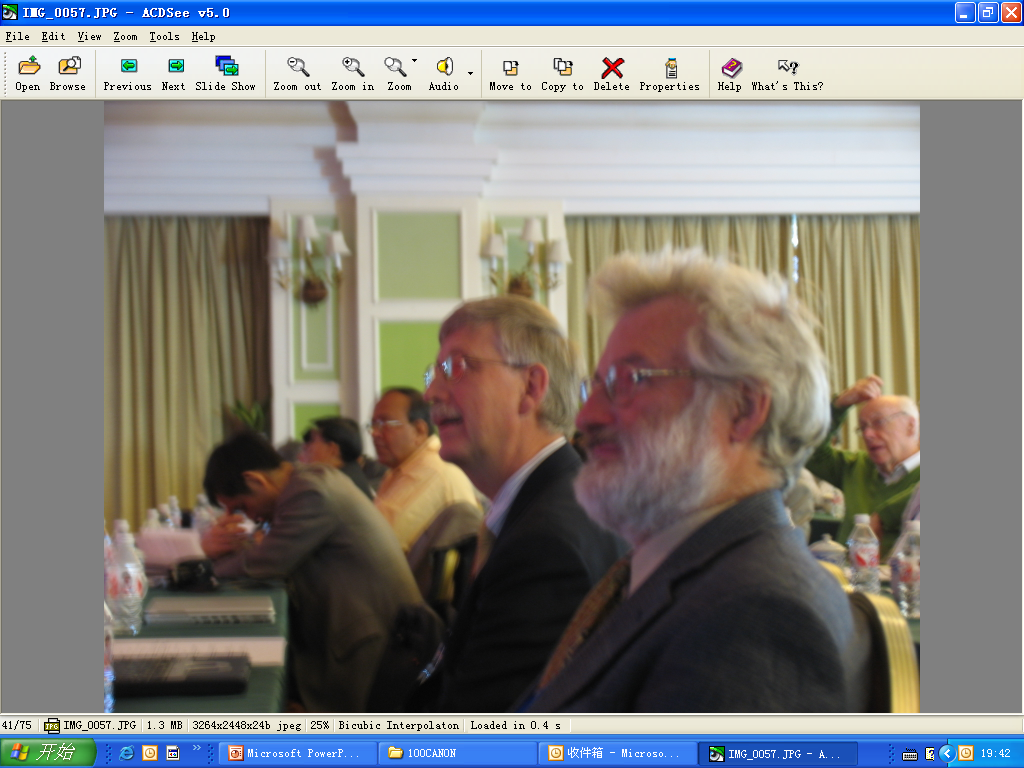 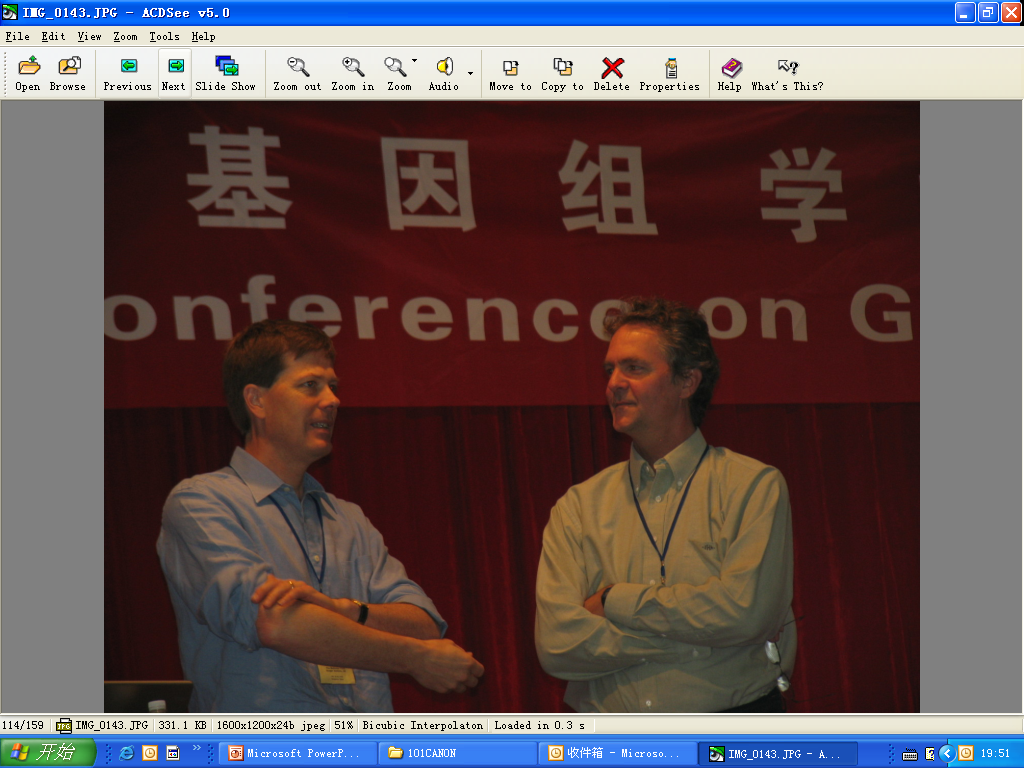 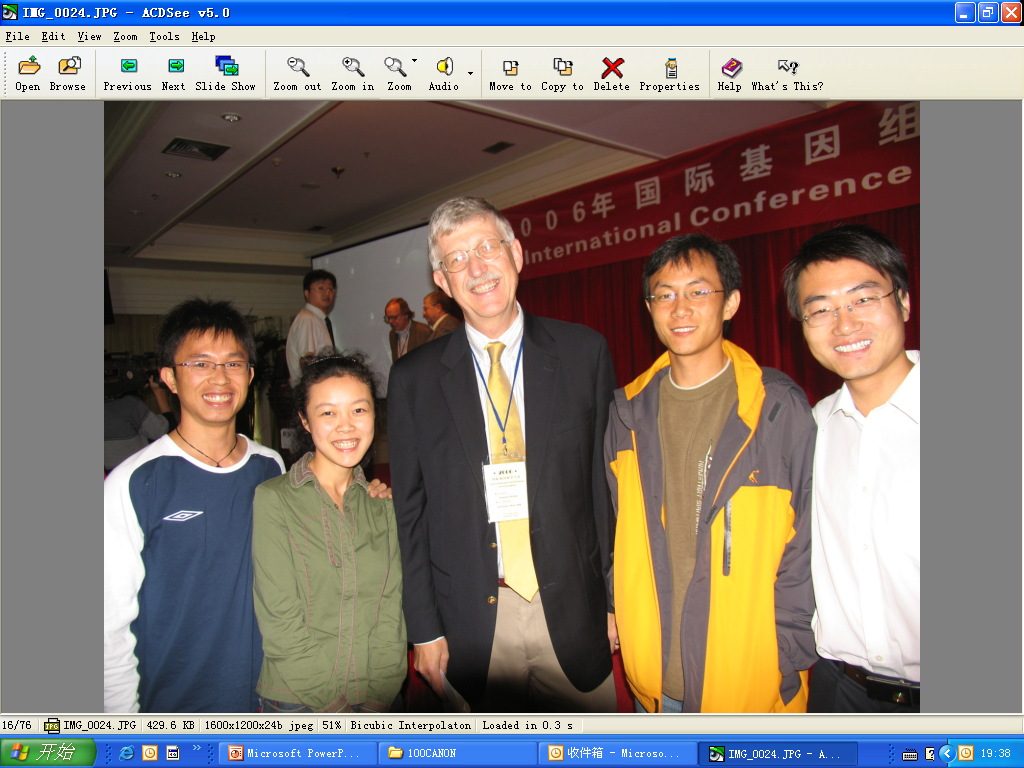 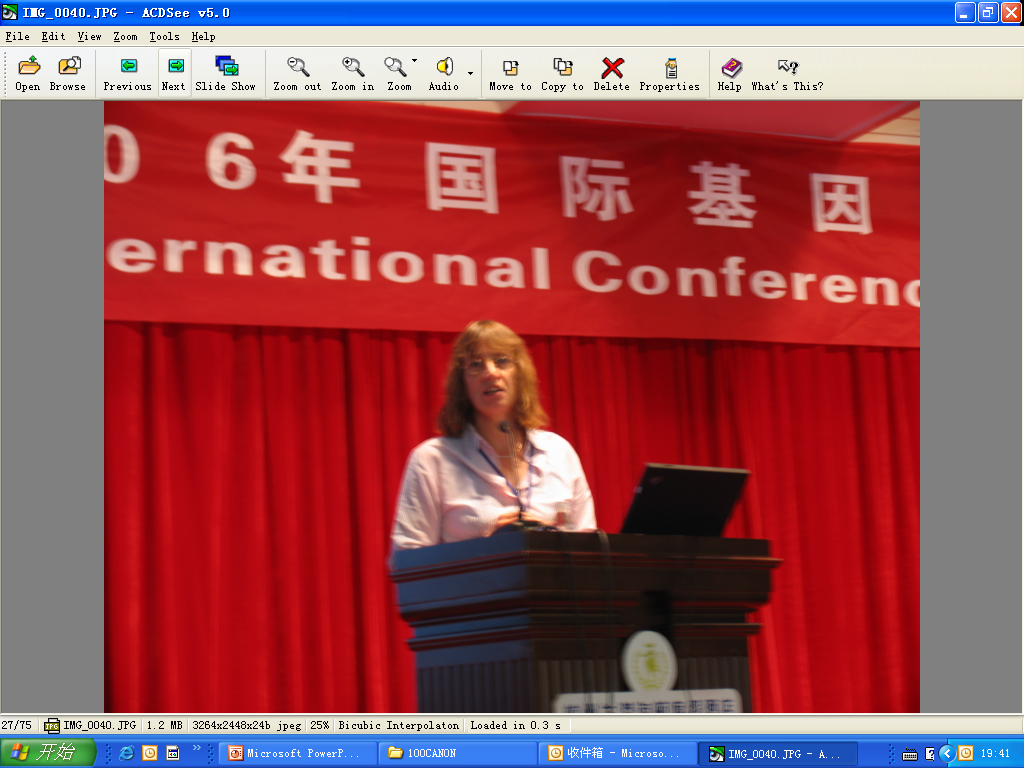 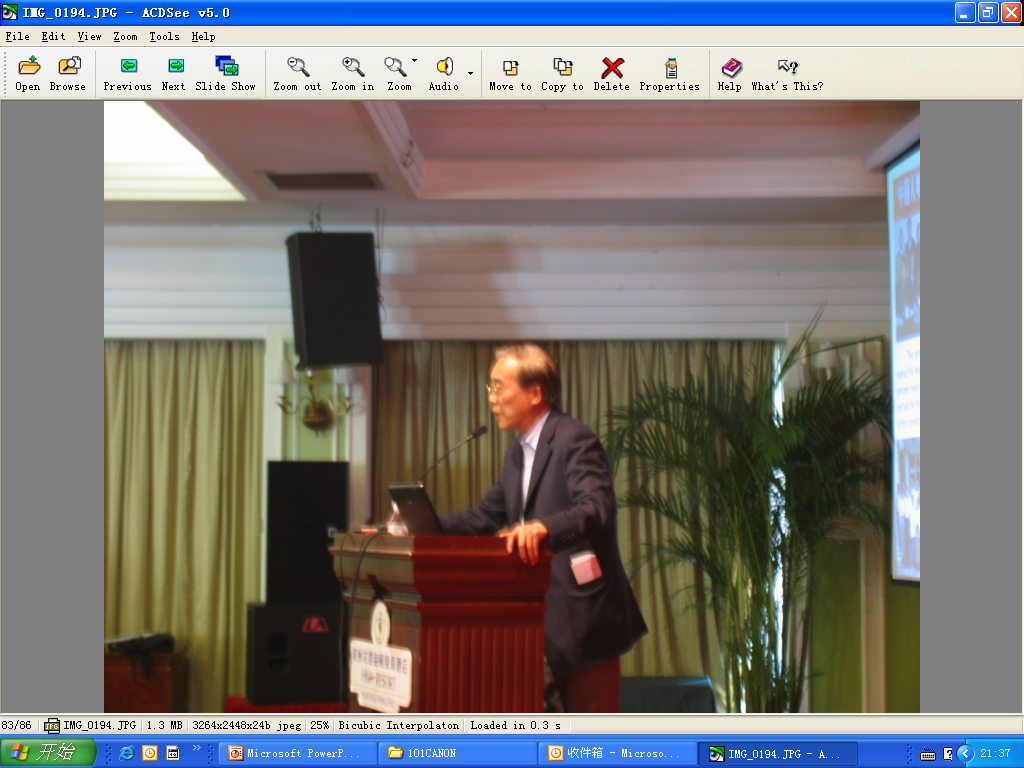 Please join us in celebration
At the International Conference on Genomics (ICG-9)
Sept. 9-12, 2014, Shenzhen, China
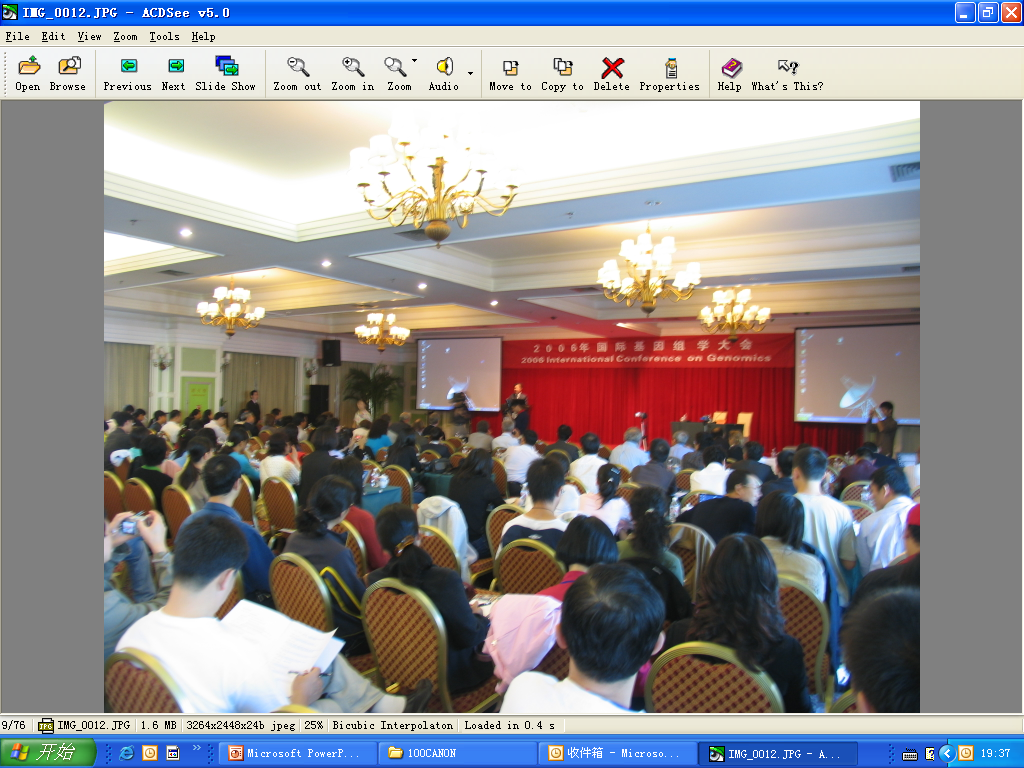 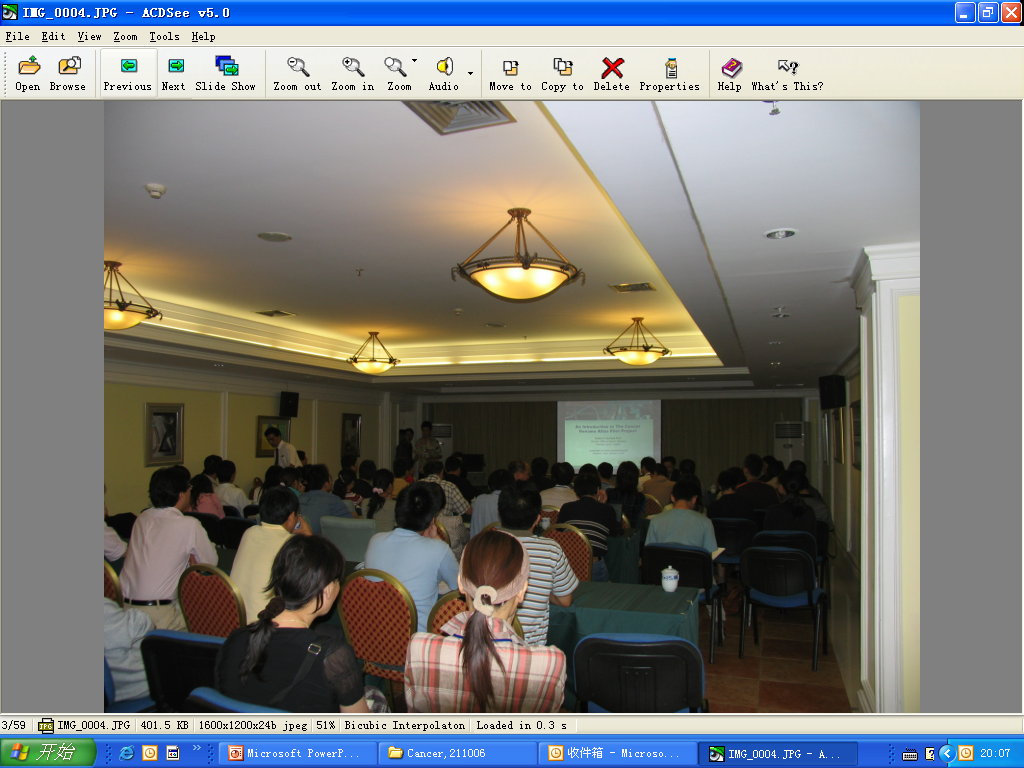 http://www.icg9-sibife.org
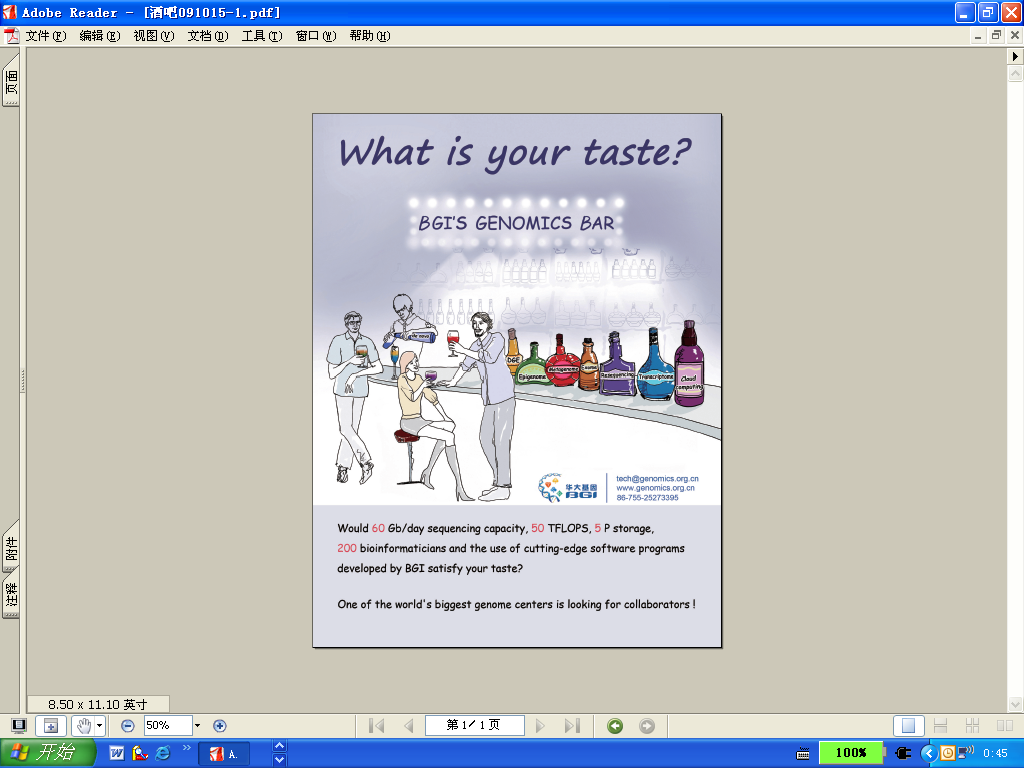 Thanks!
yanghm@genomics.cn
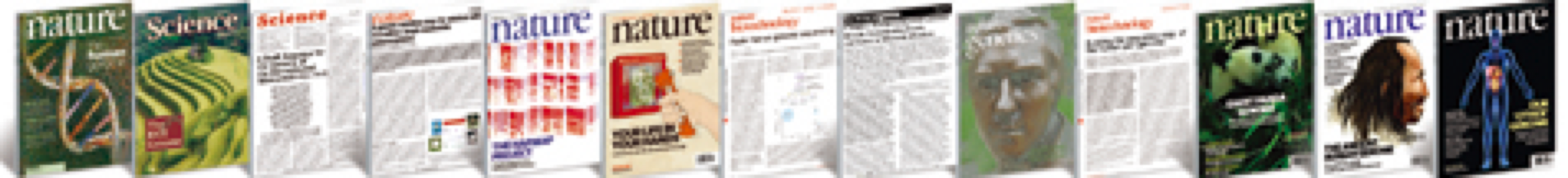